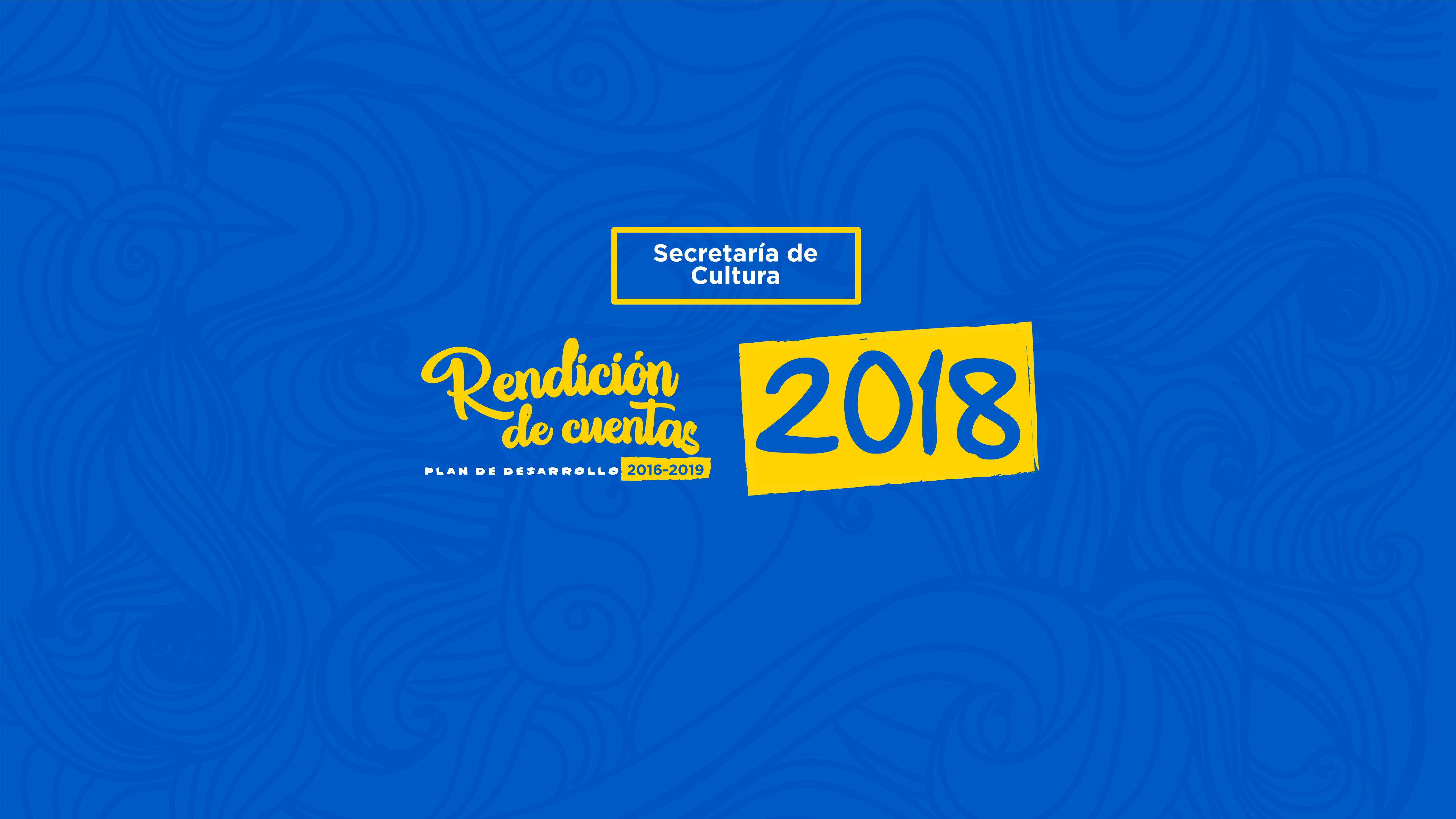 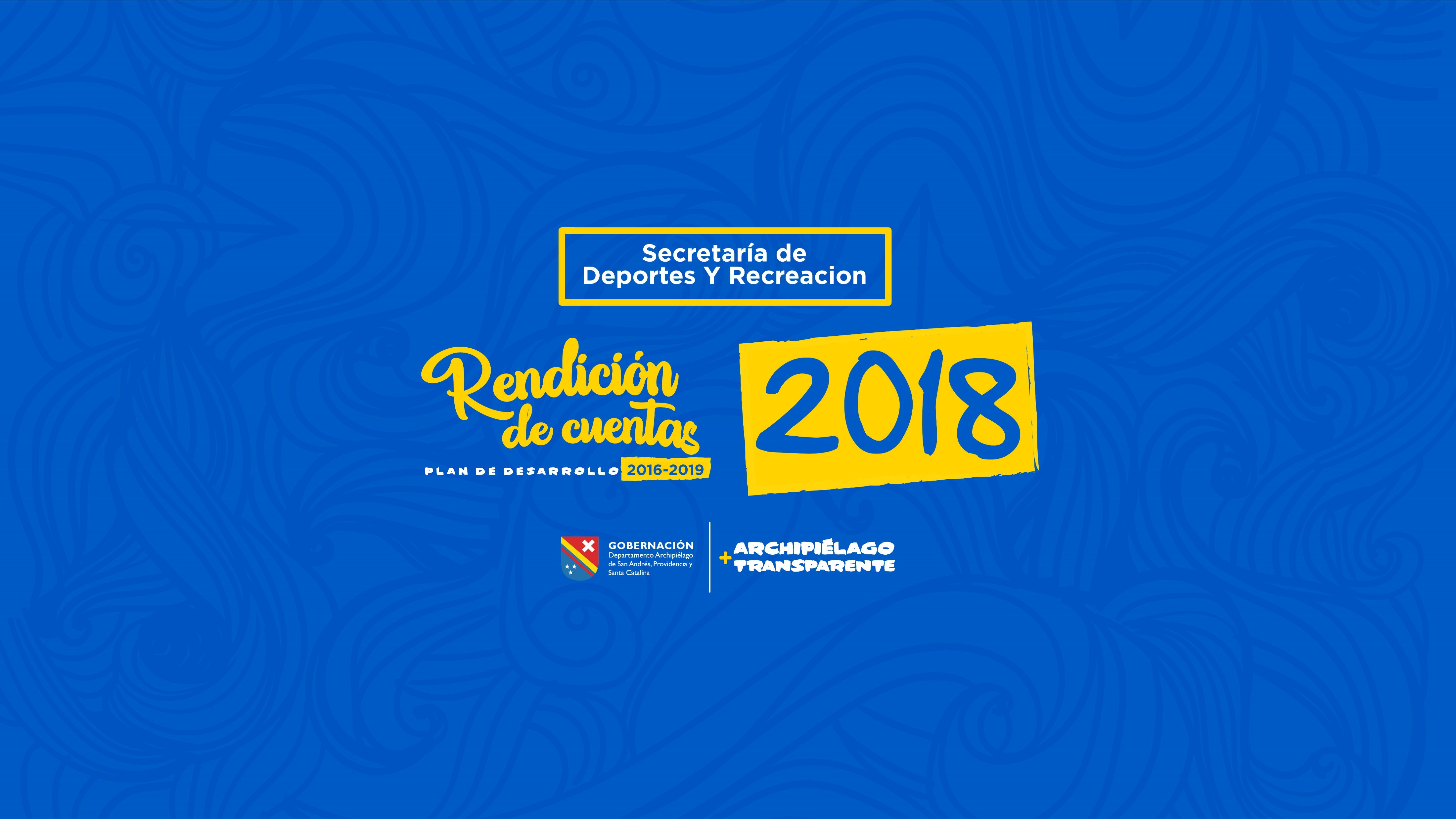 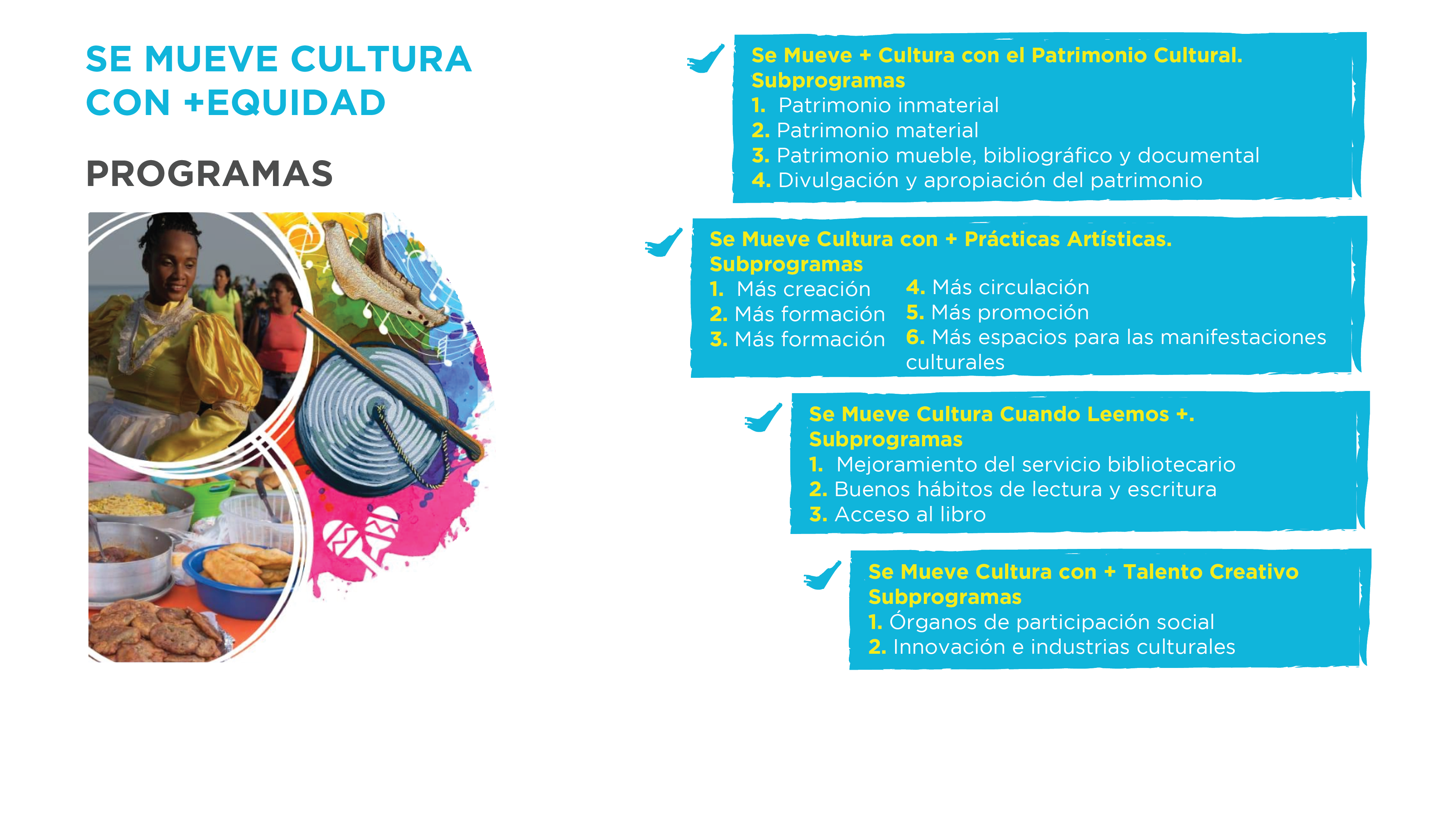 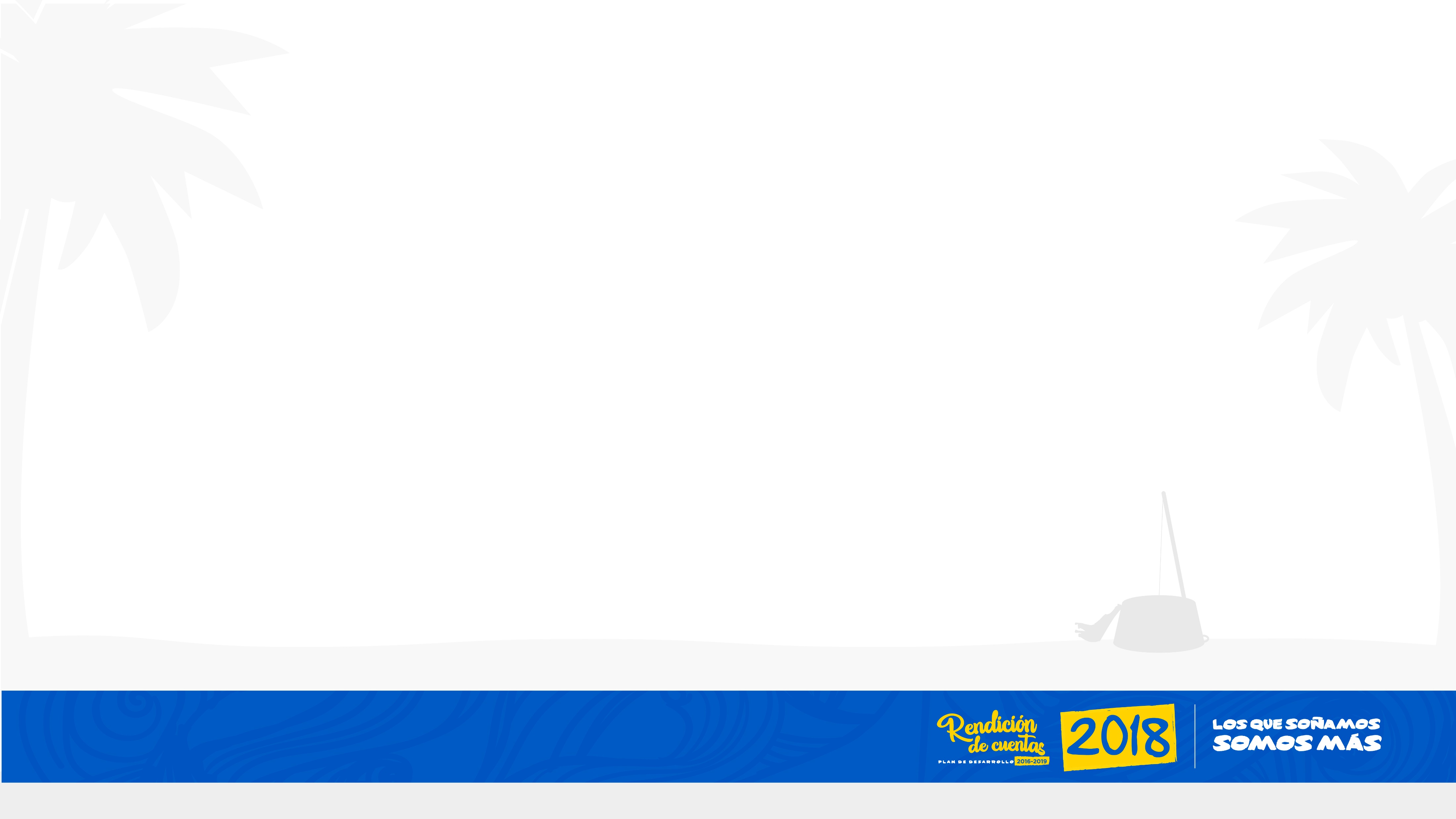 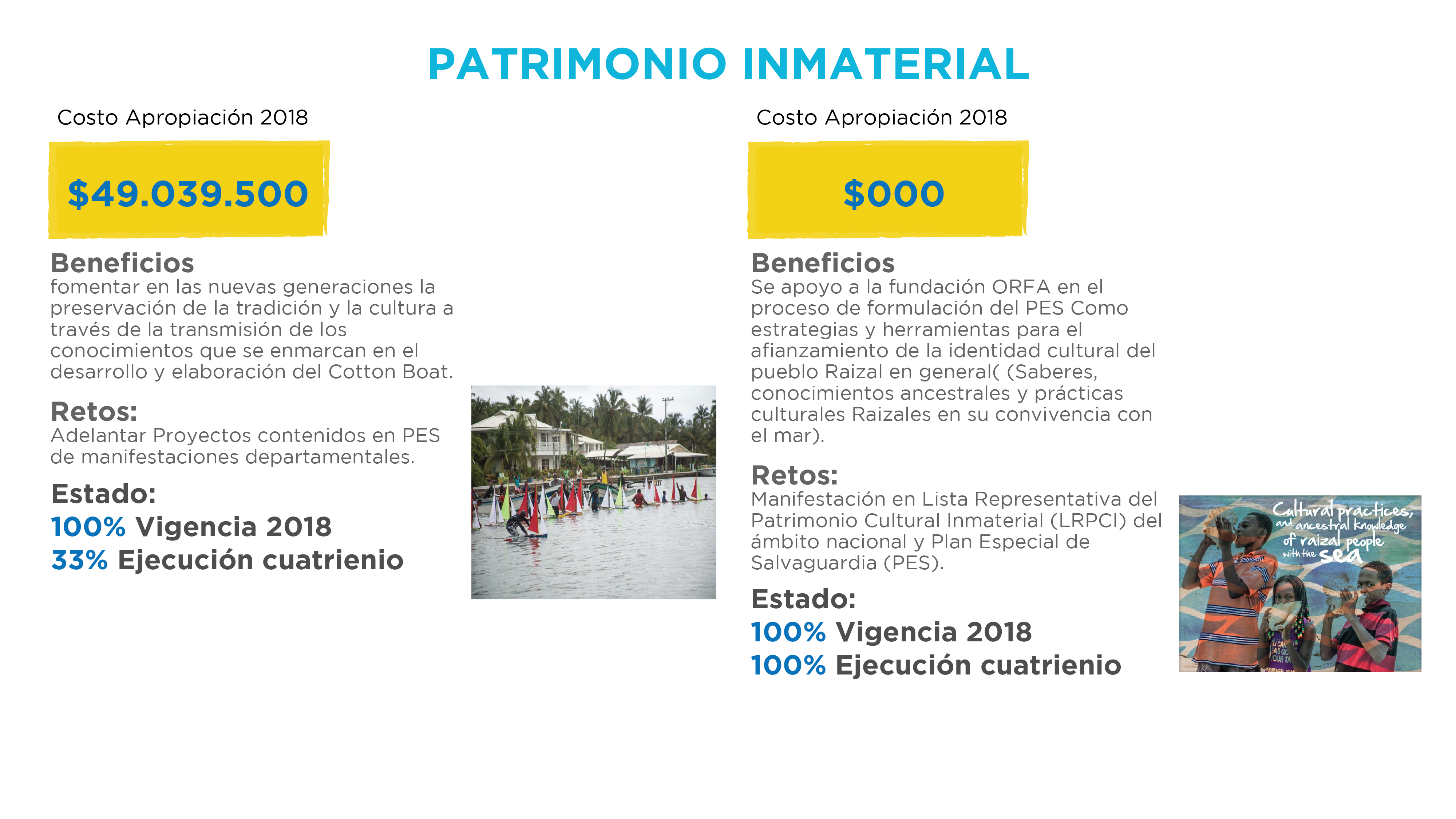 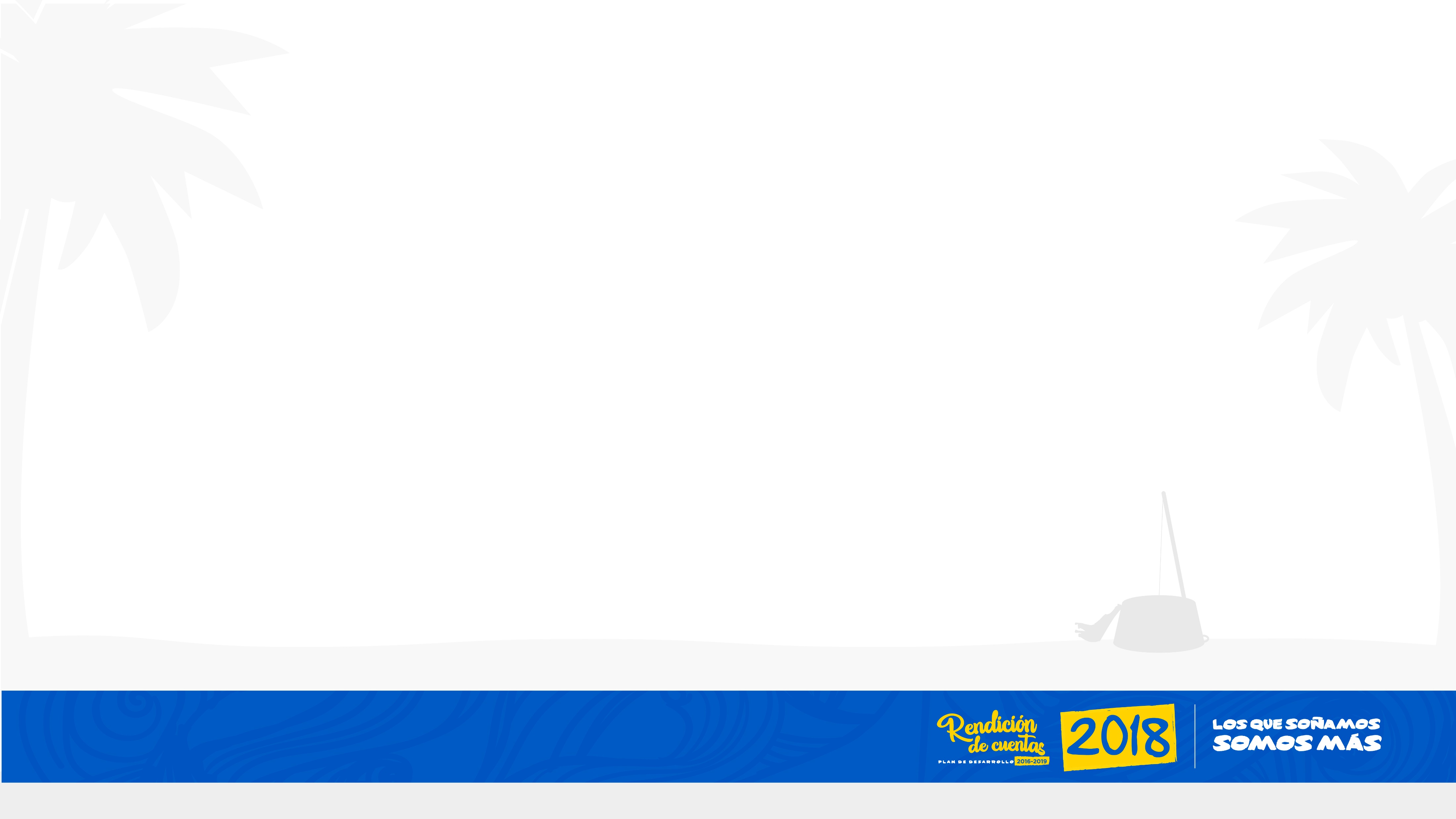 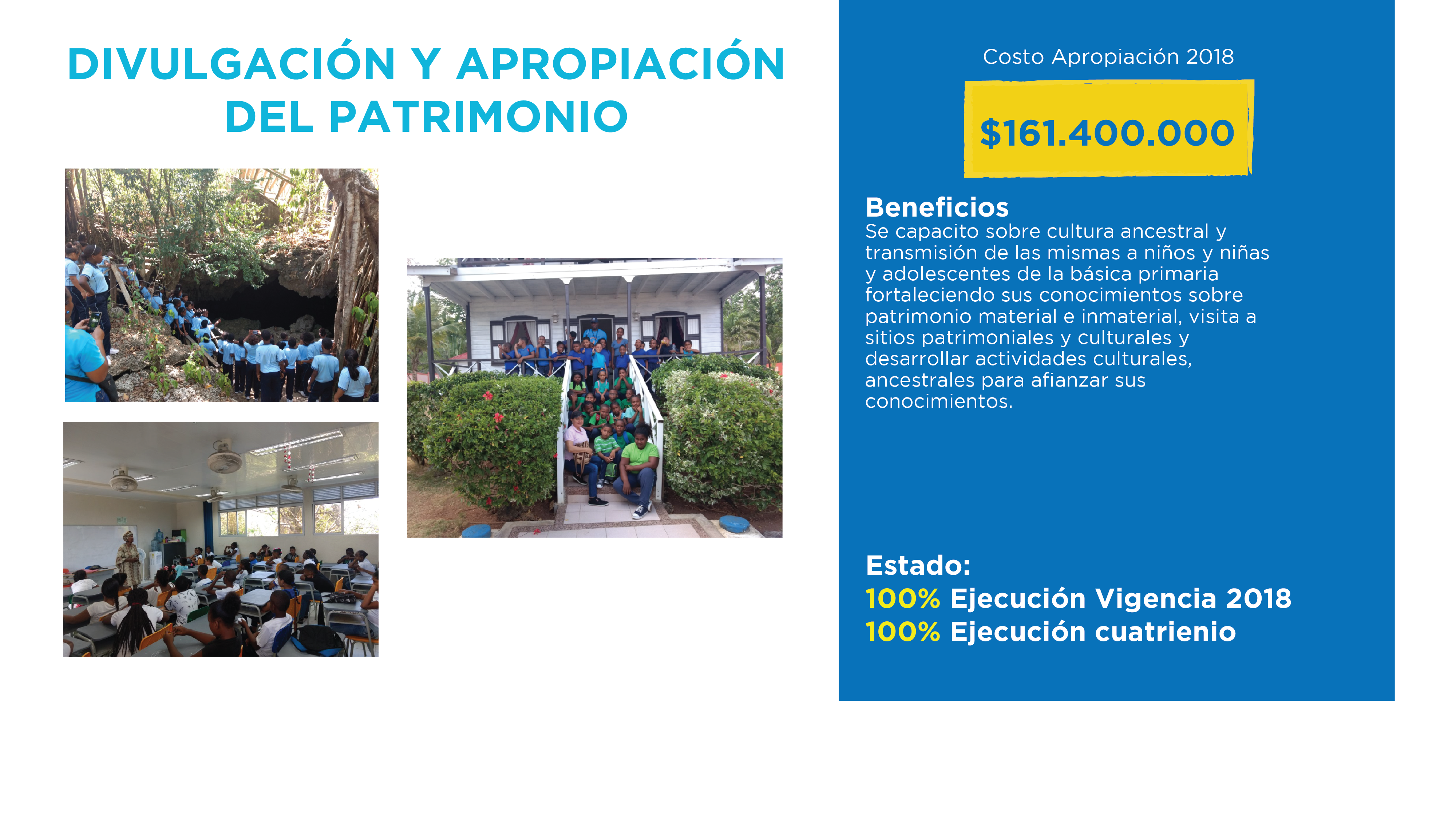 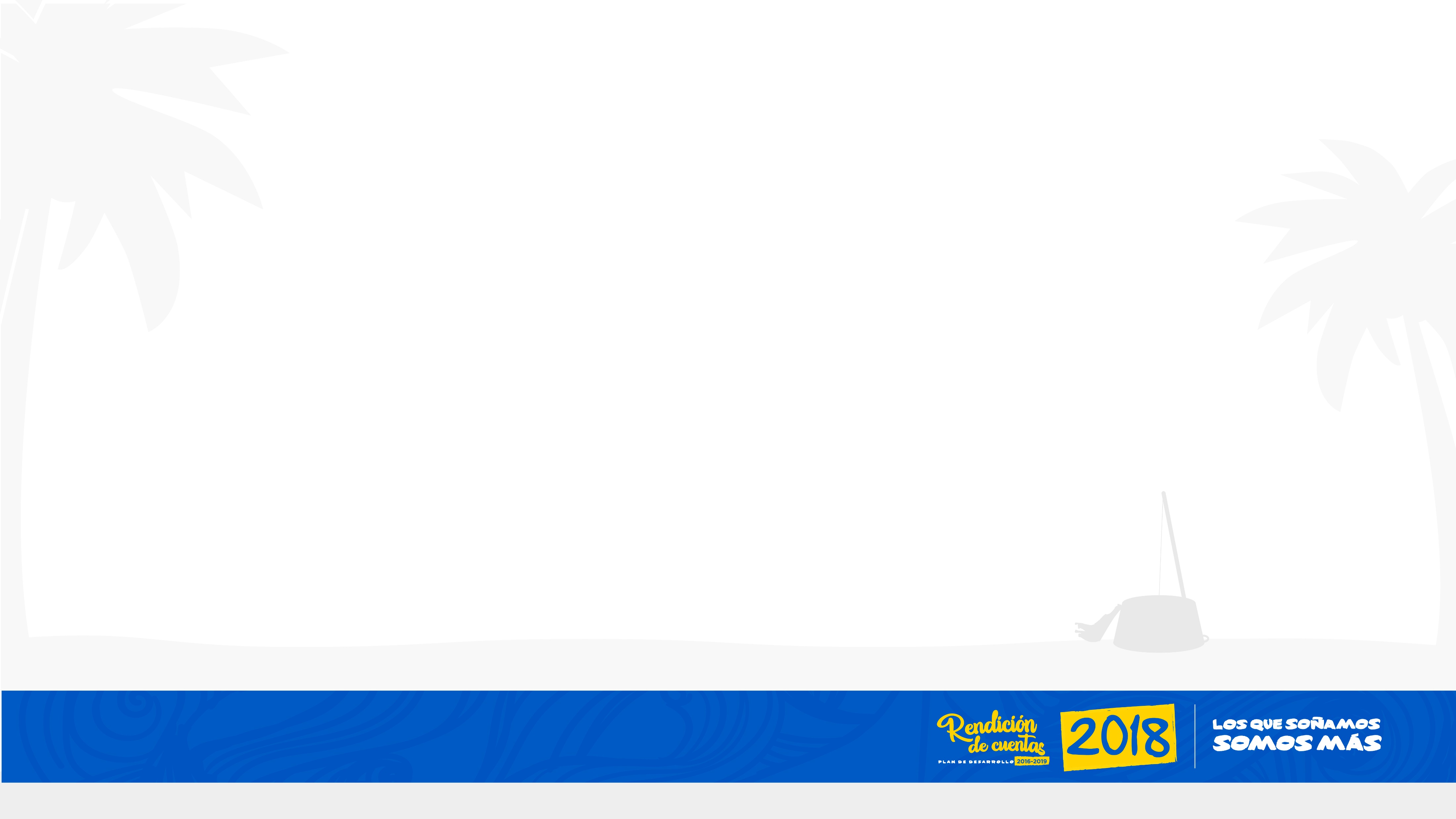 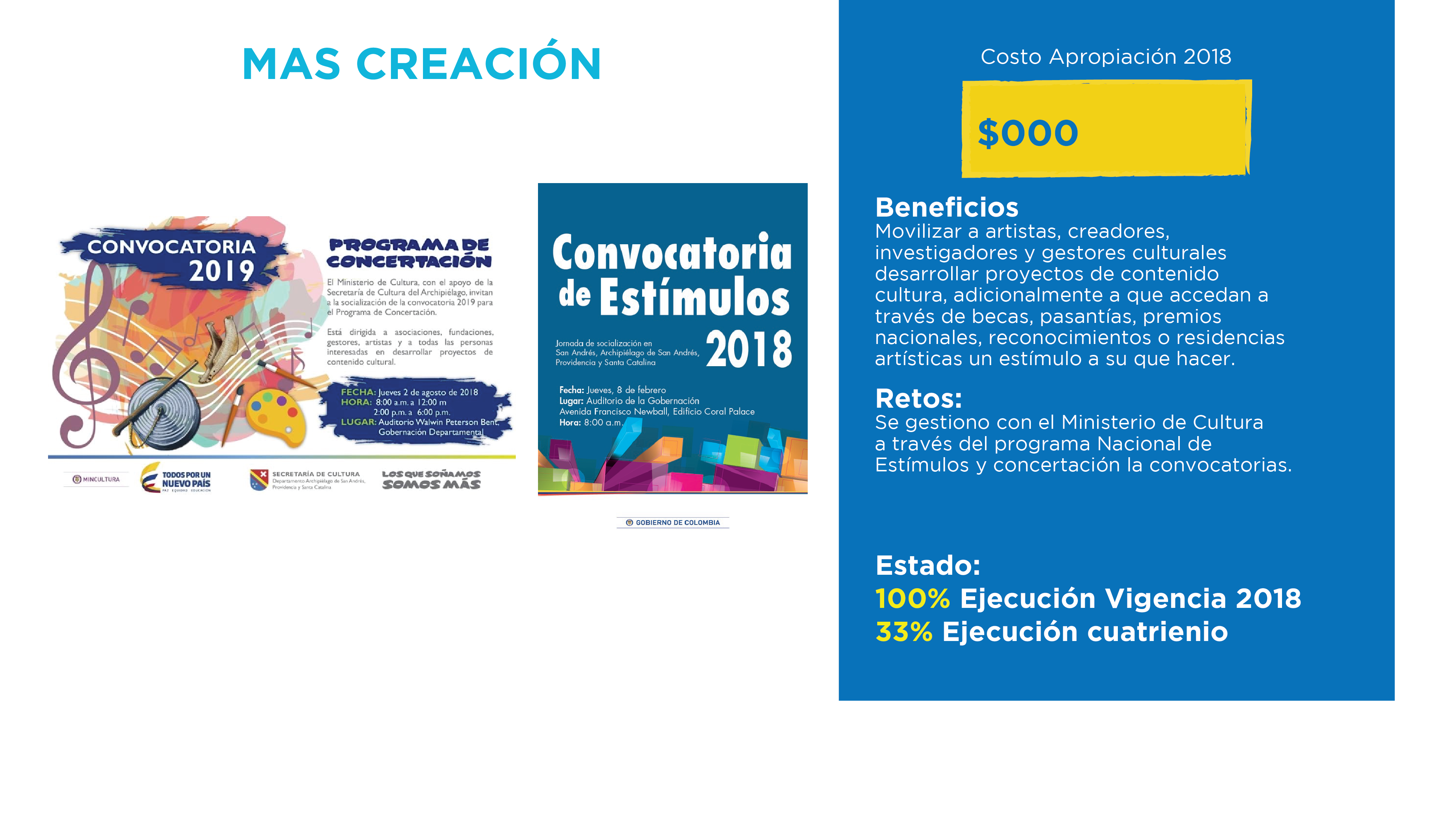 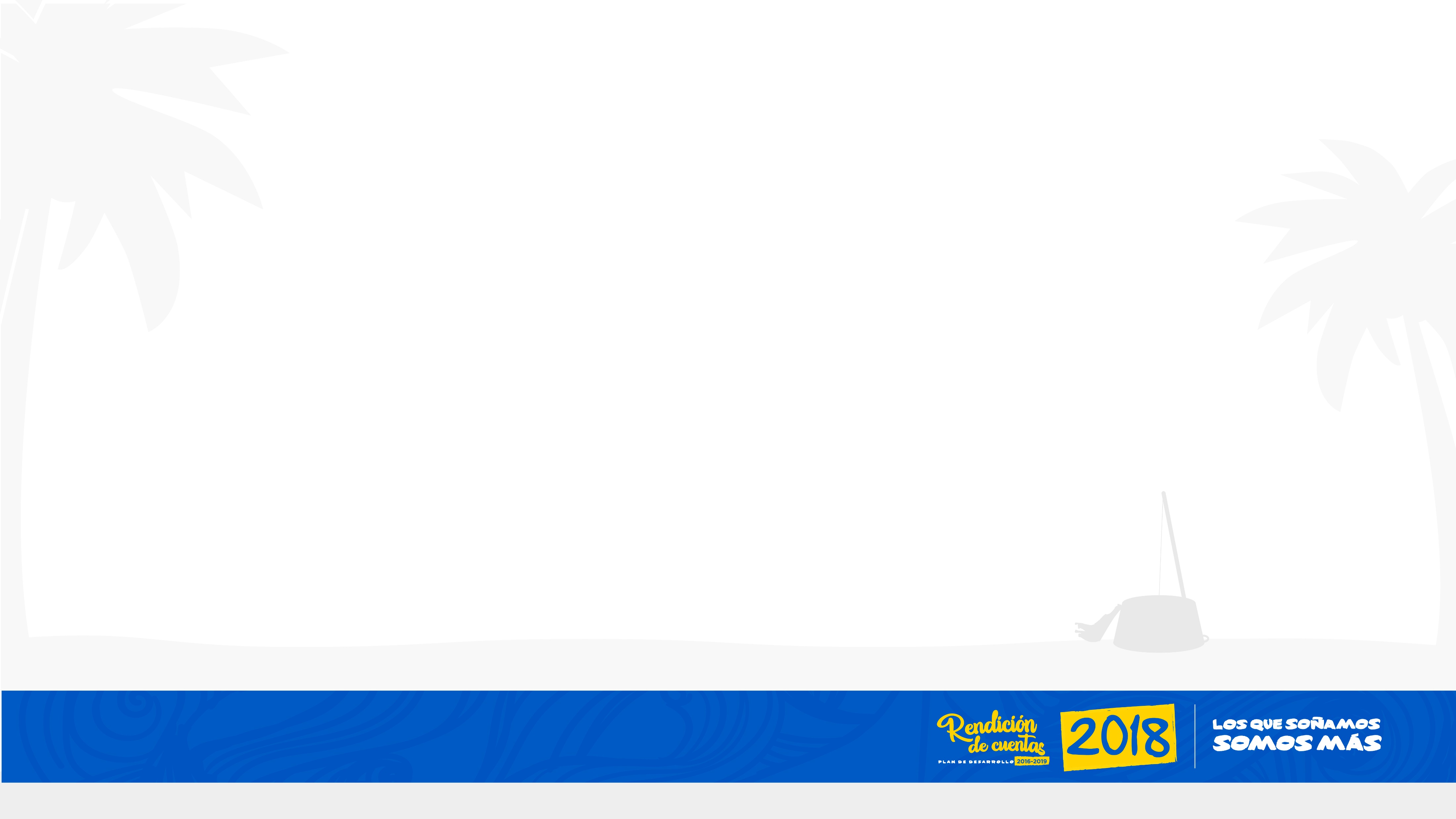 ´
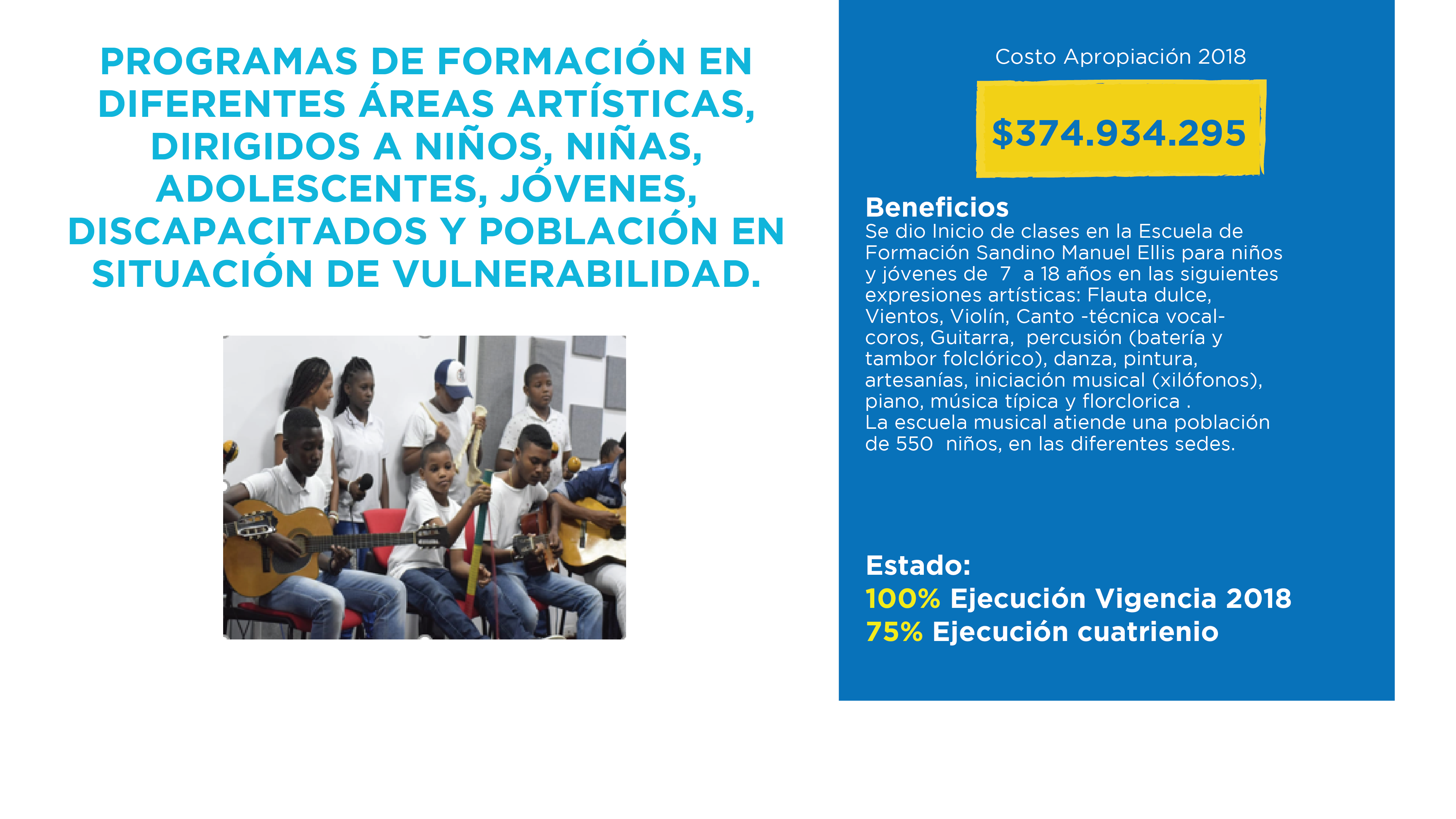 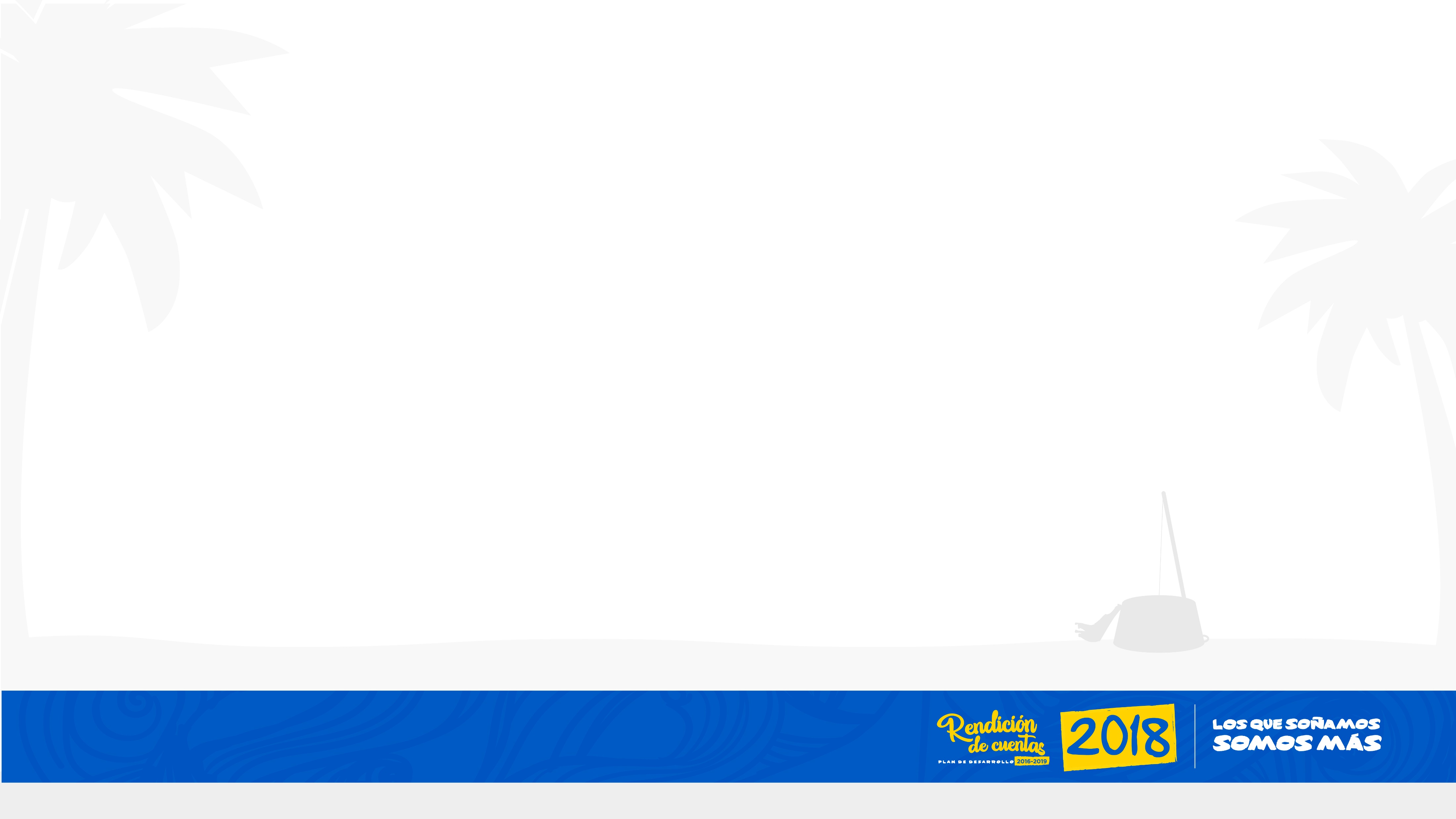 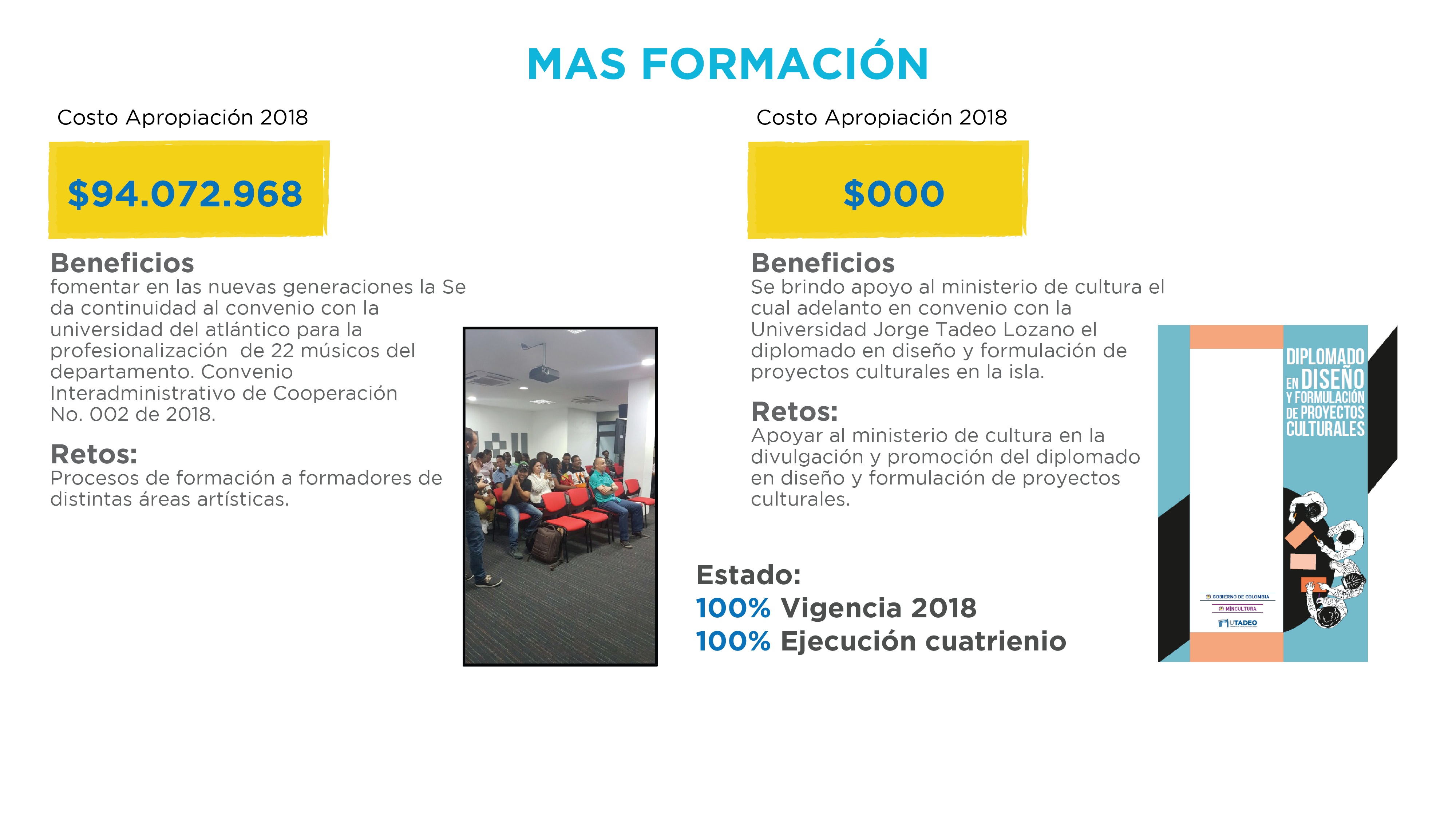 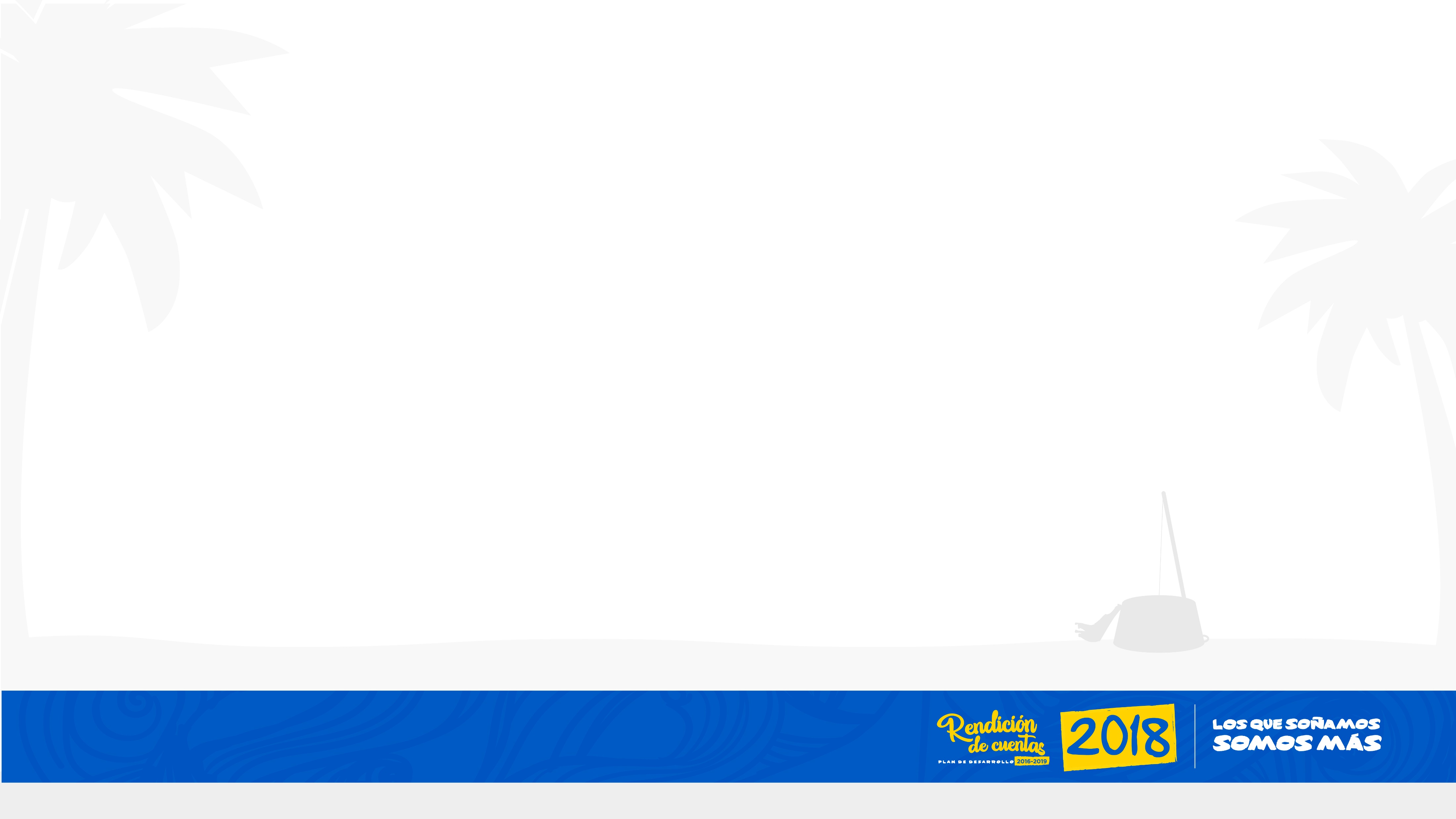 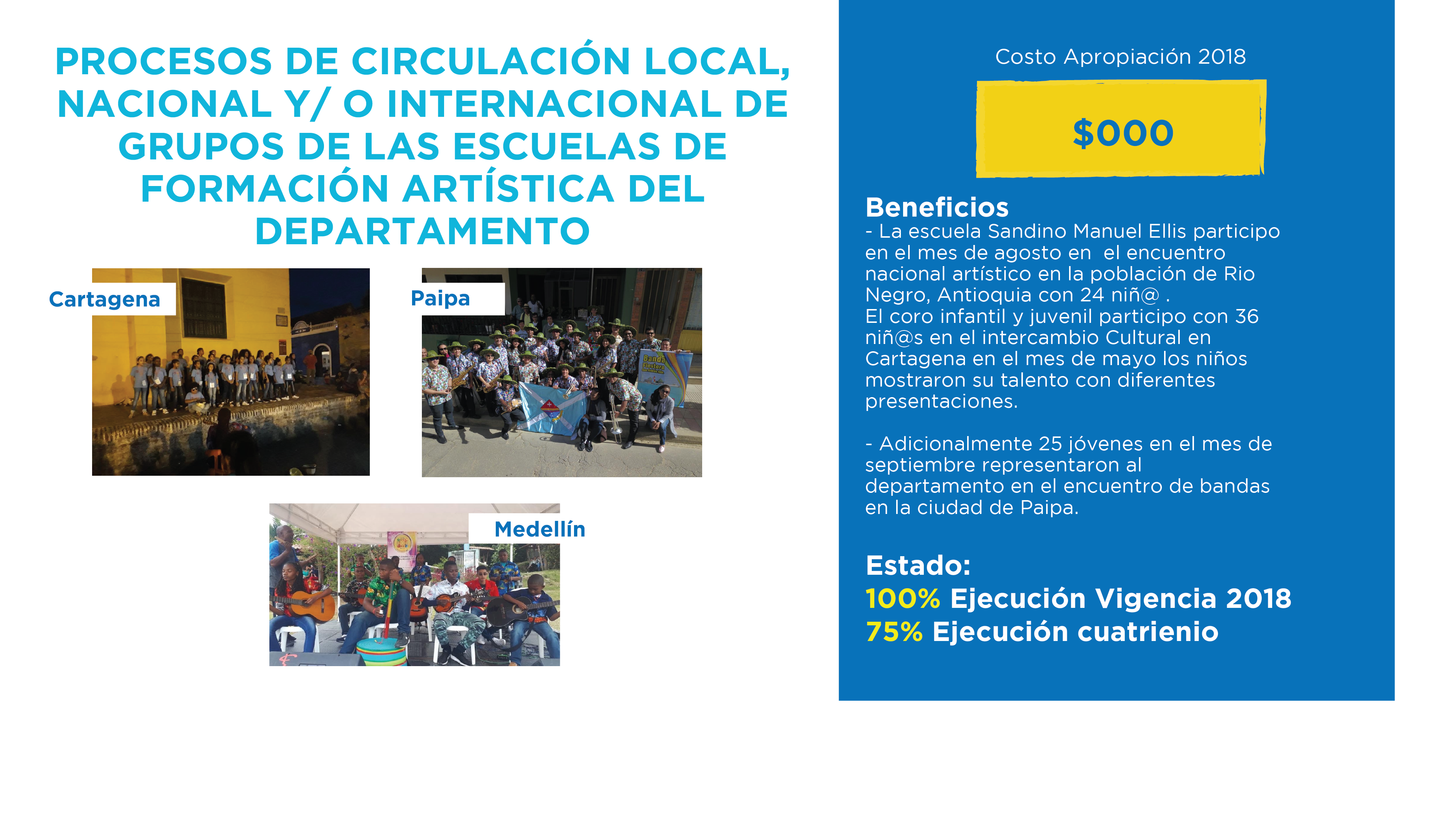 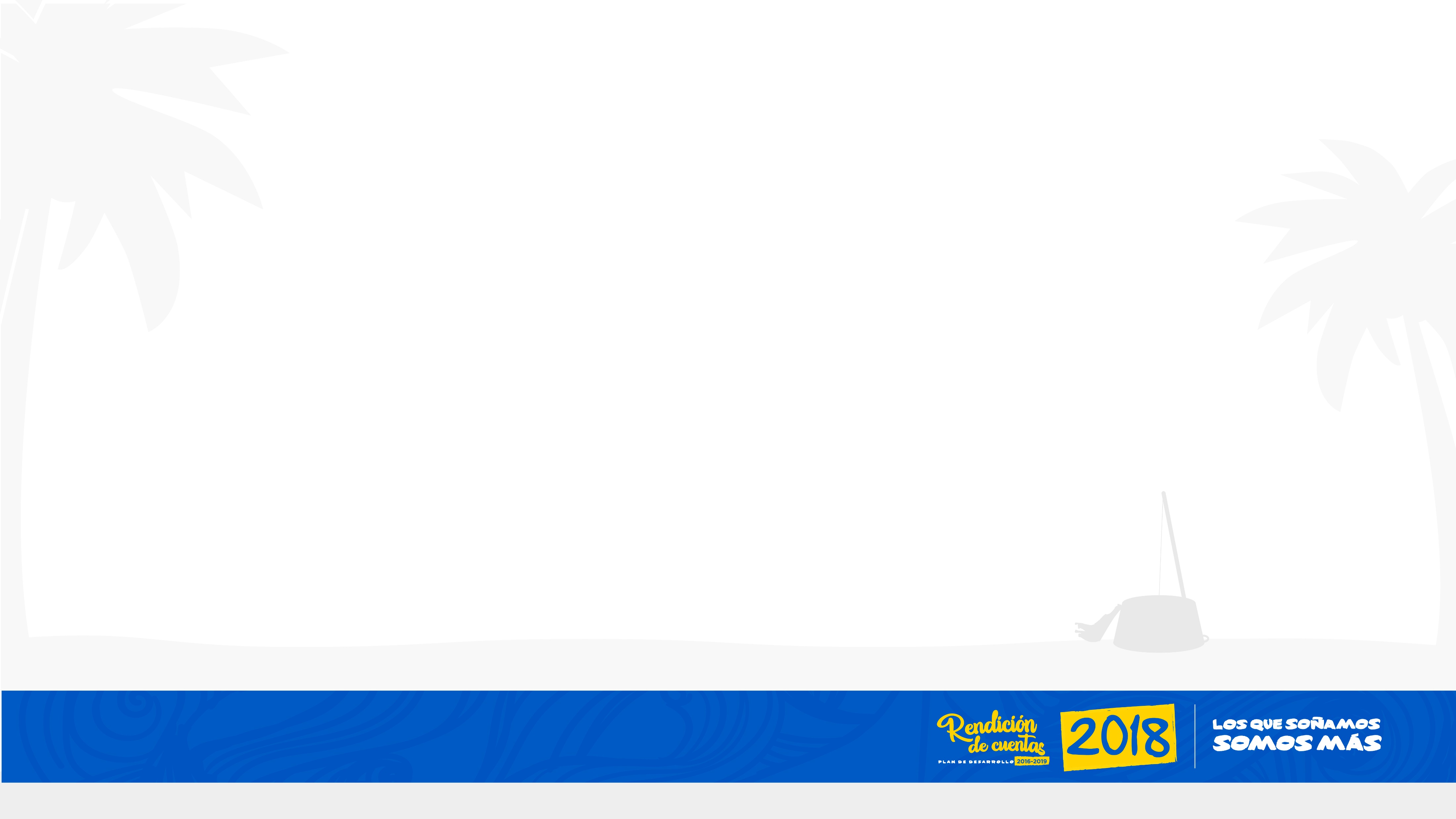 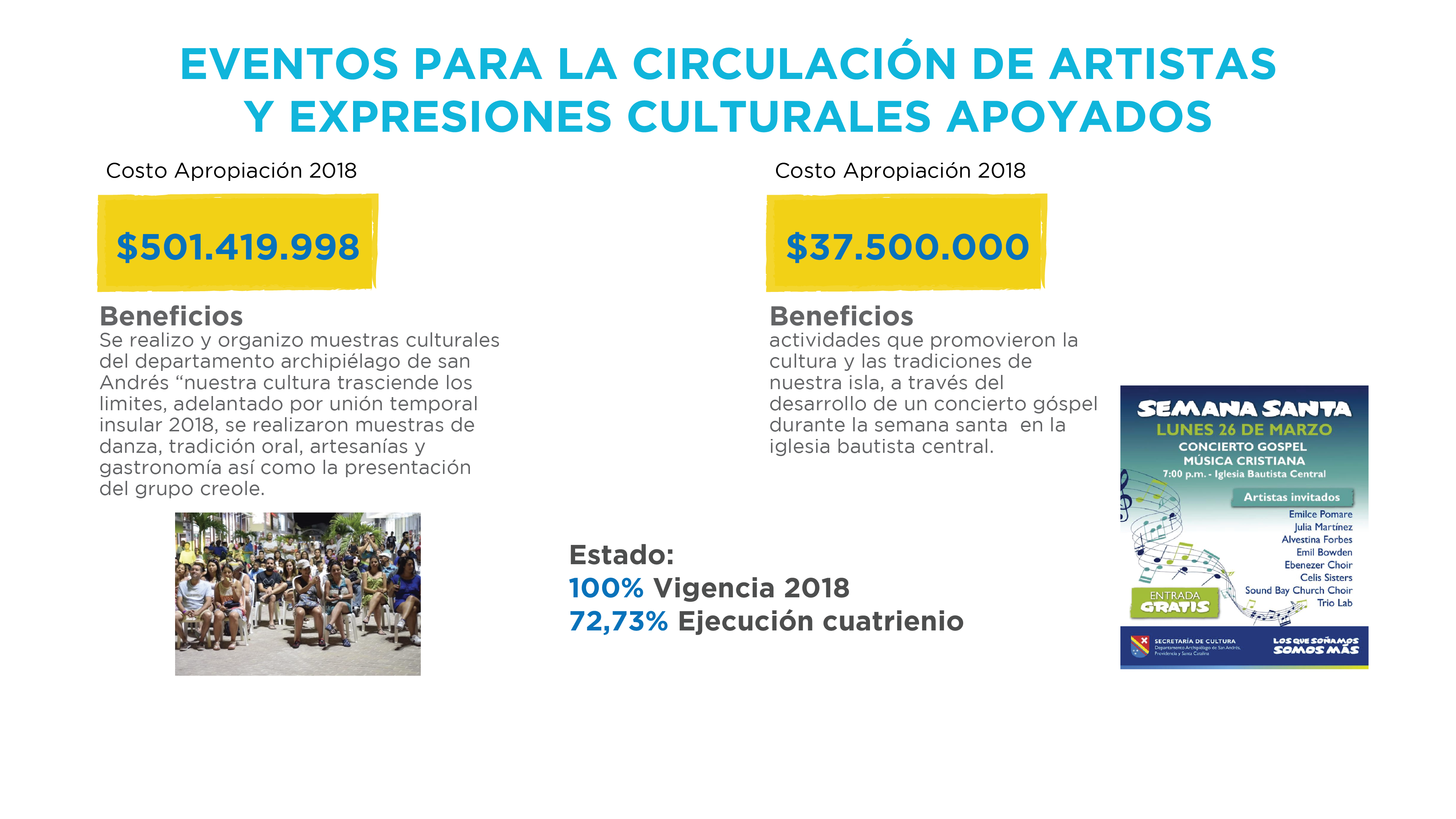 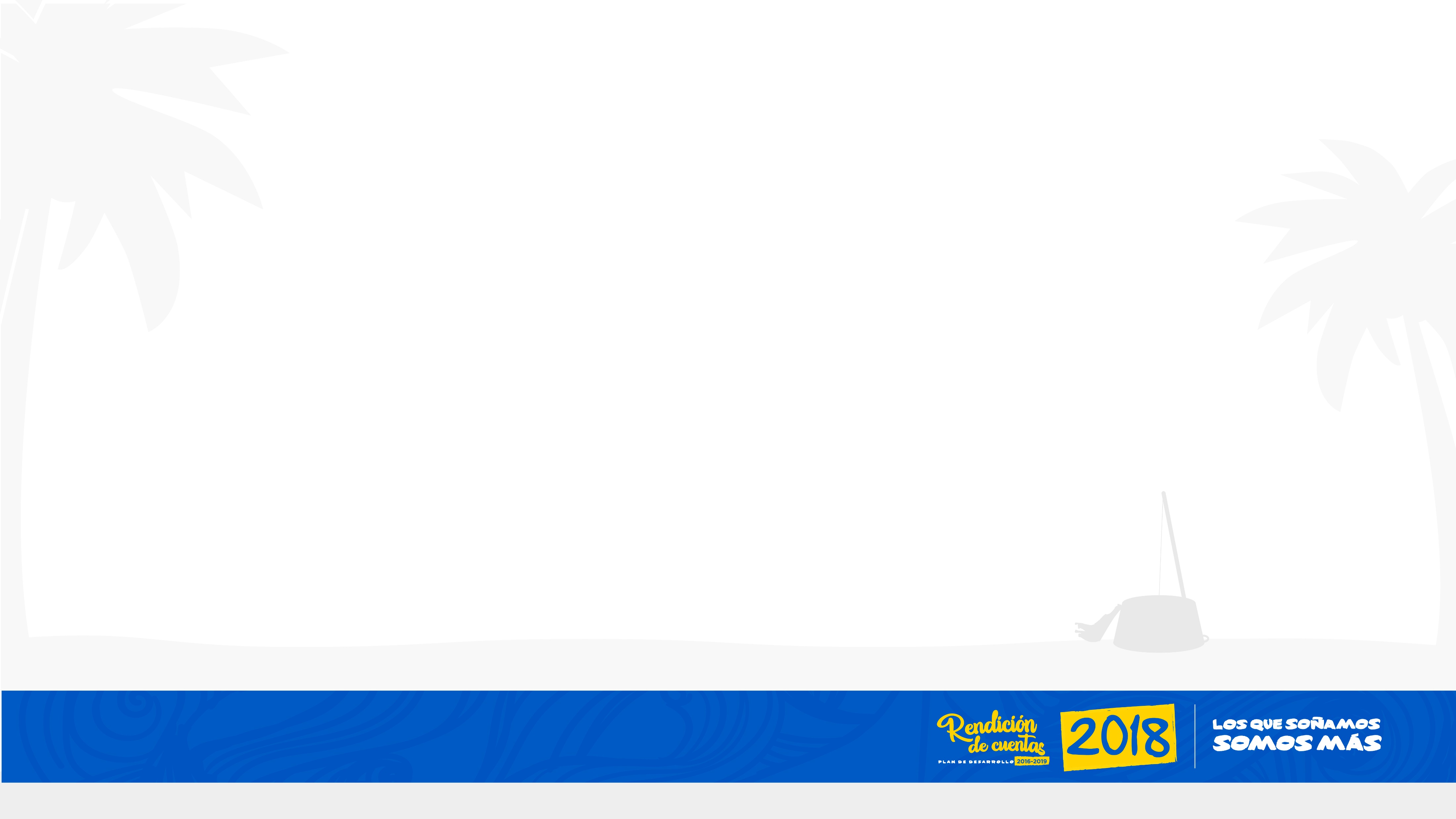 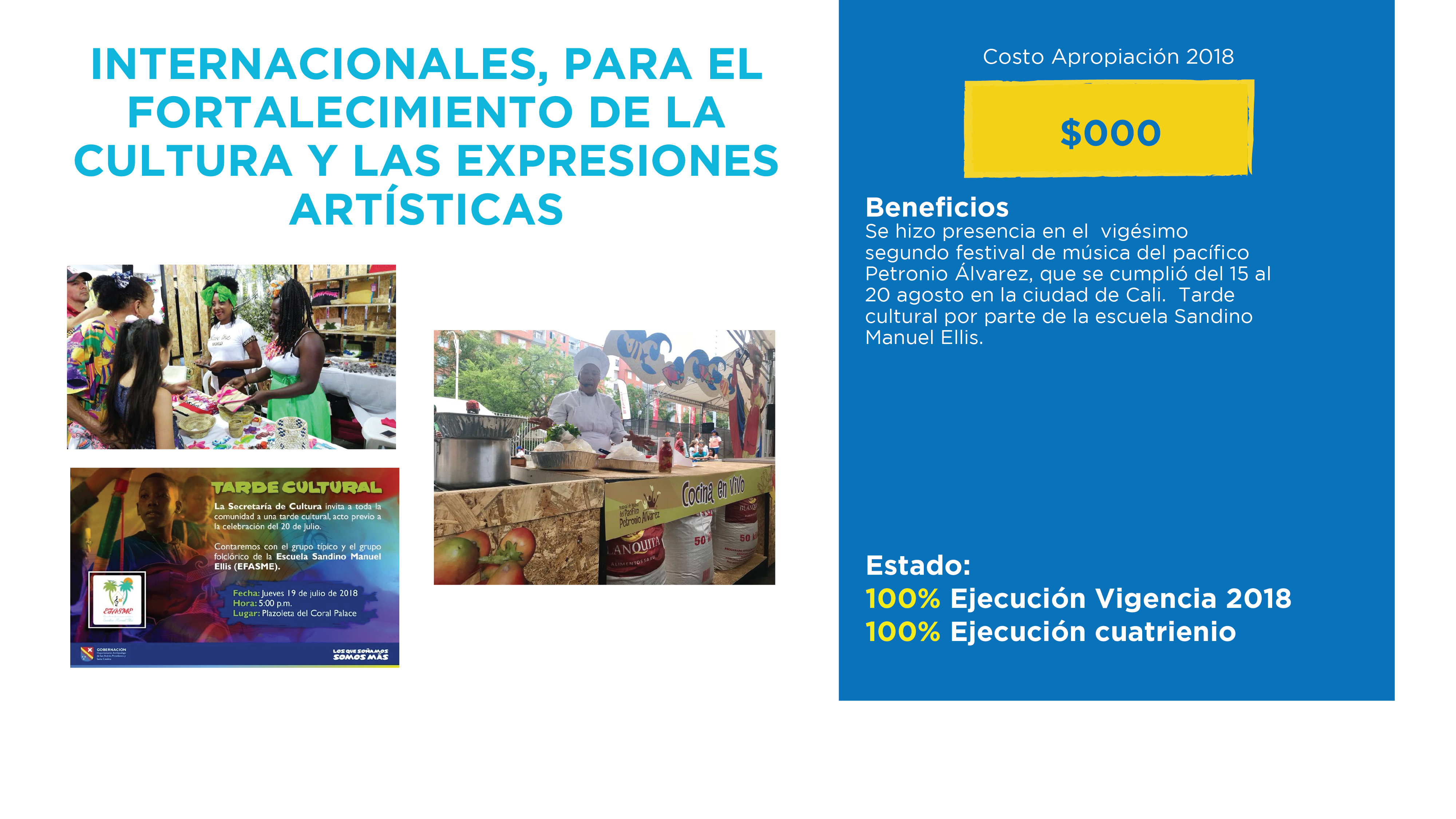 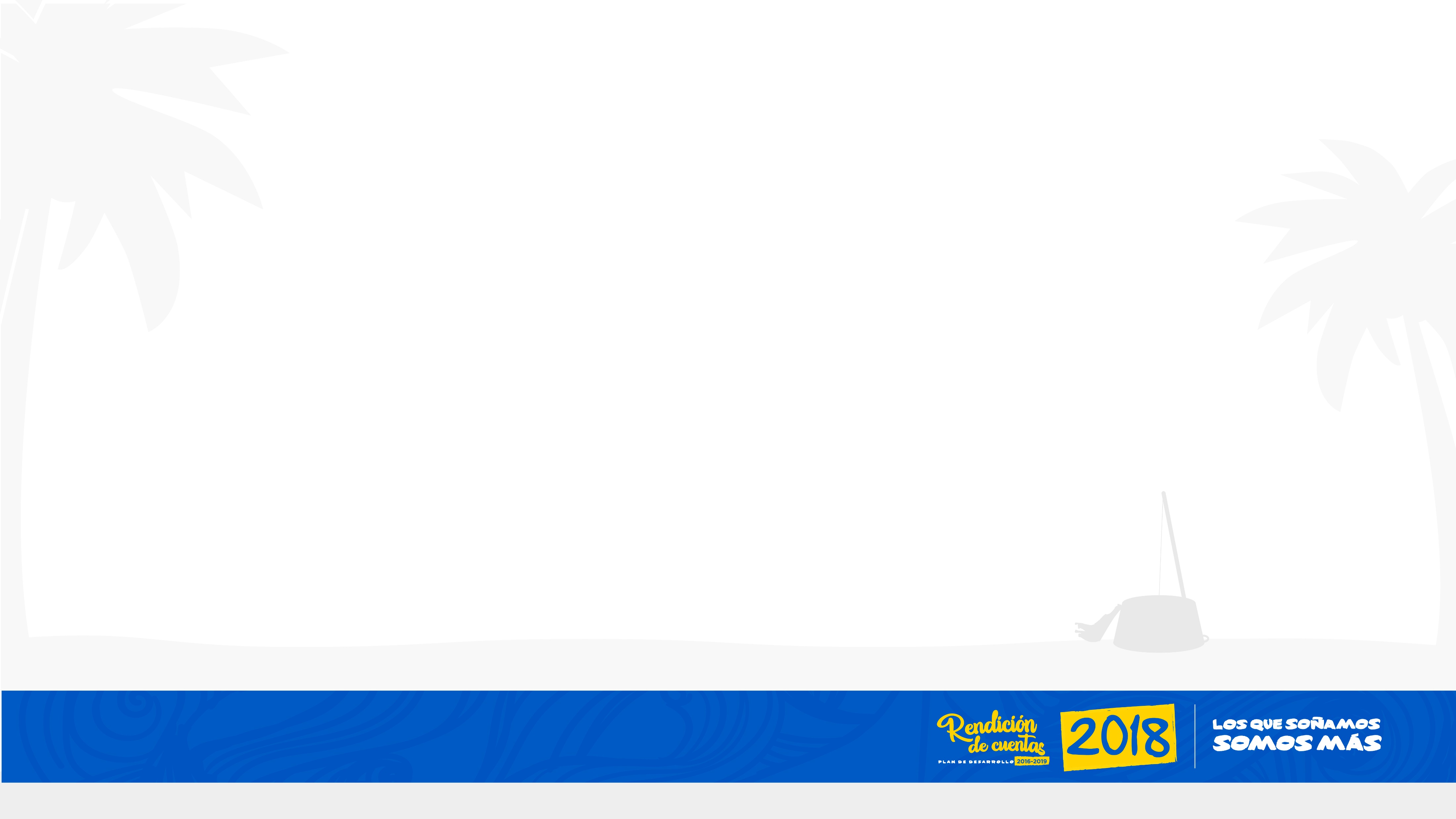 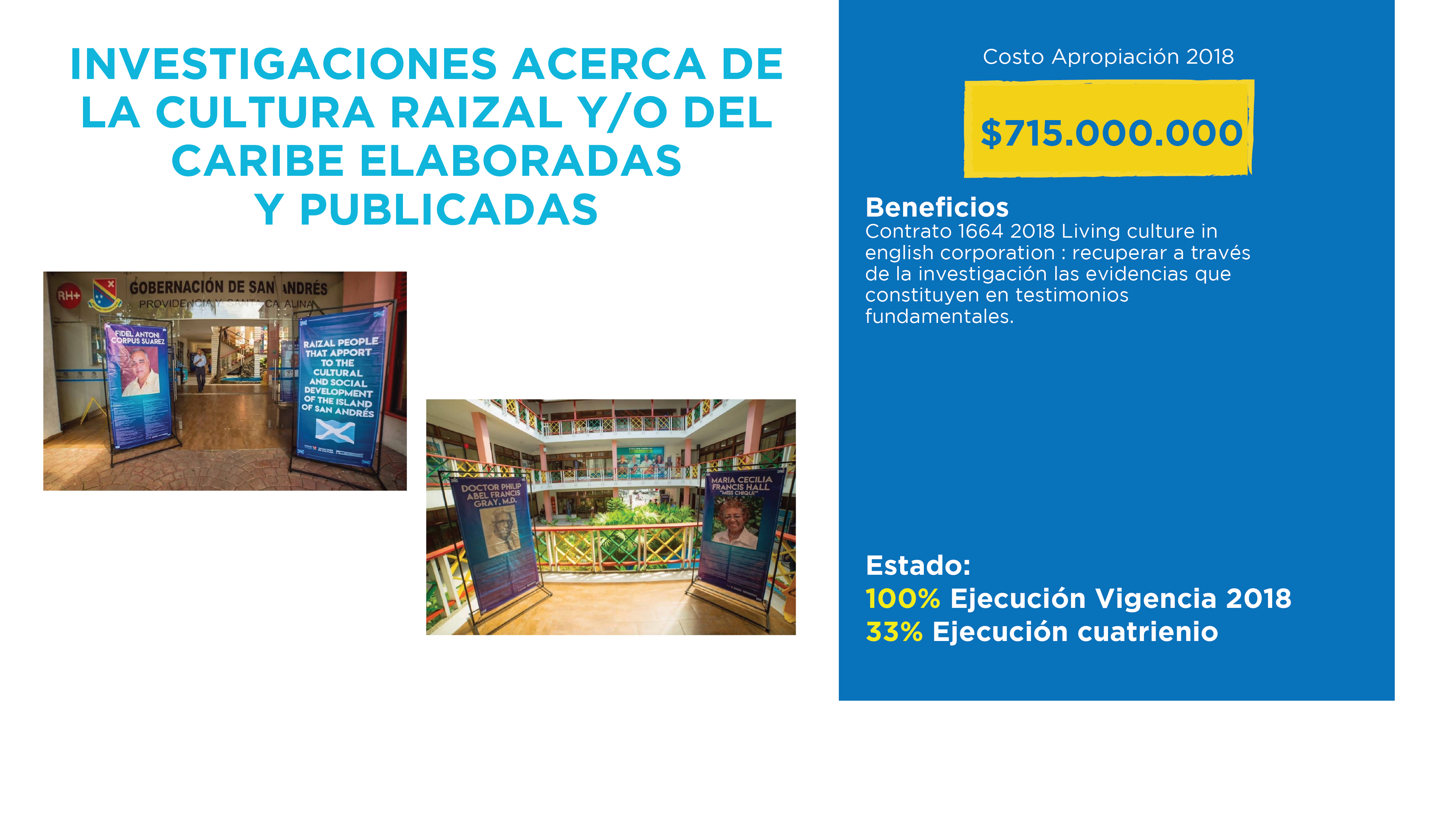 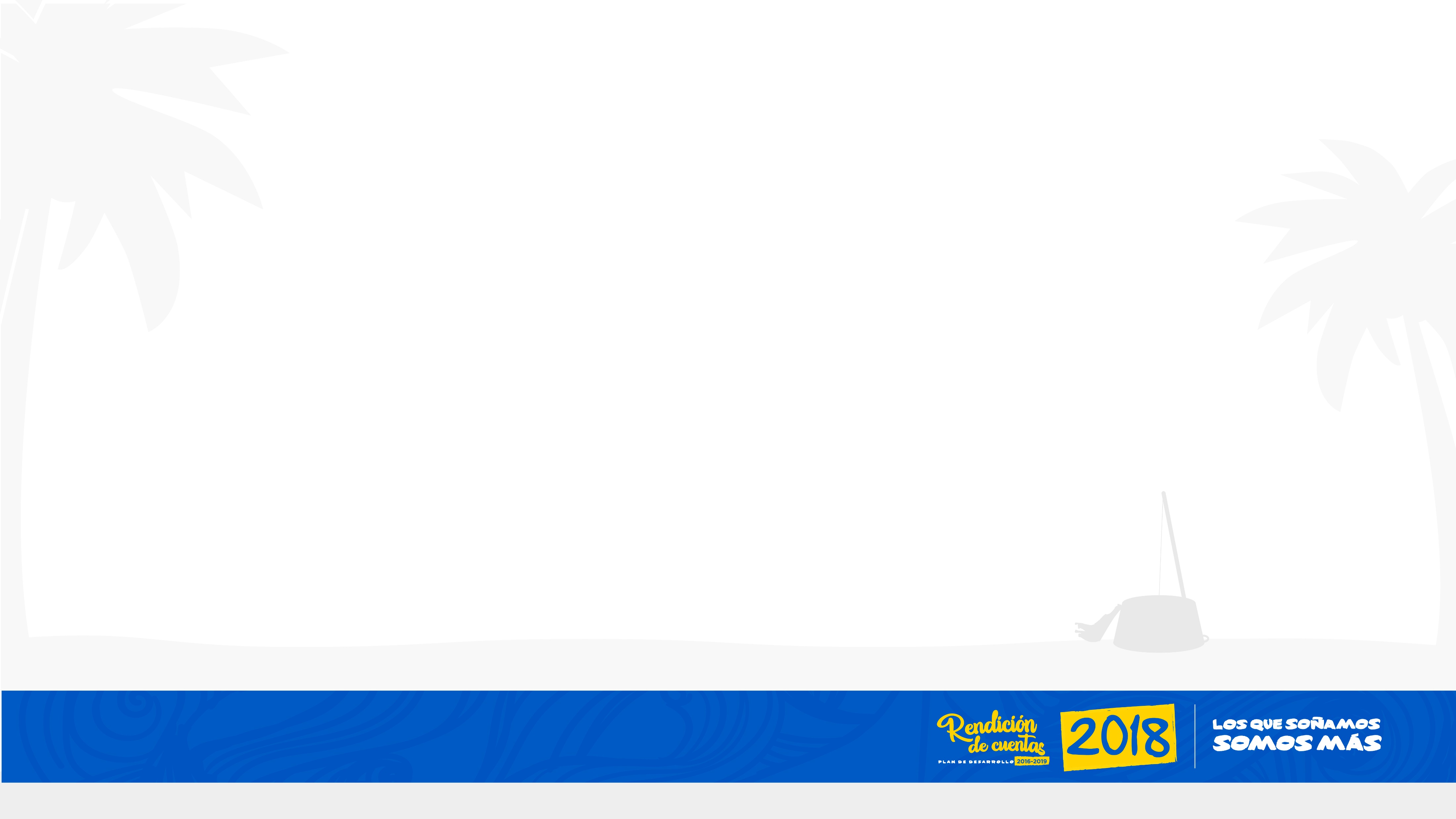 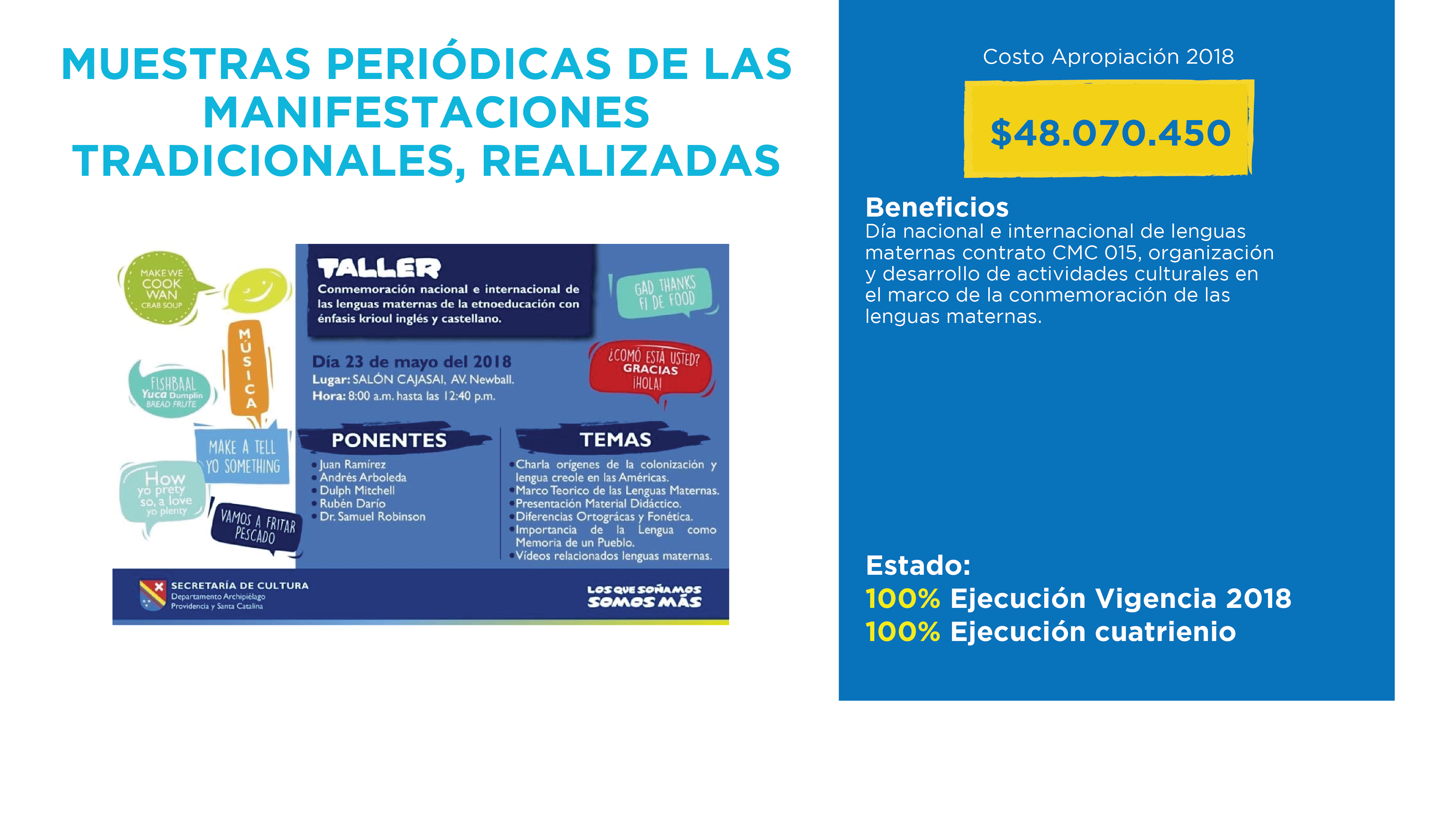 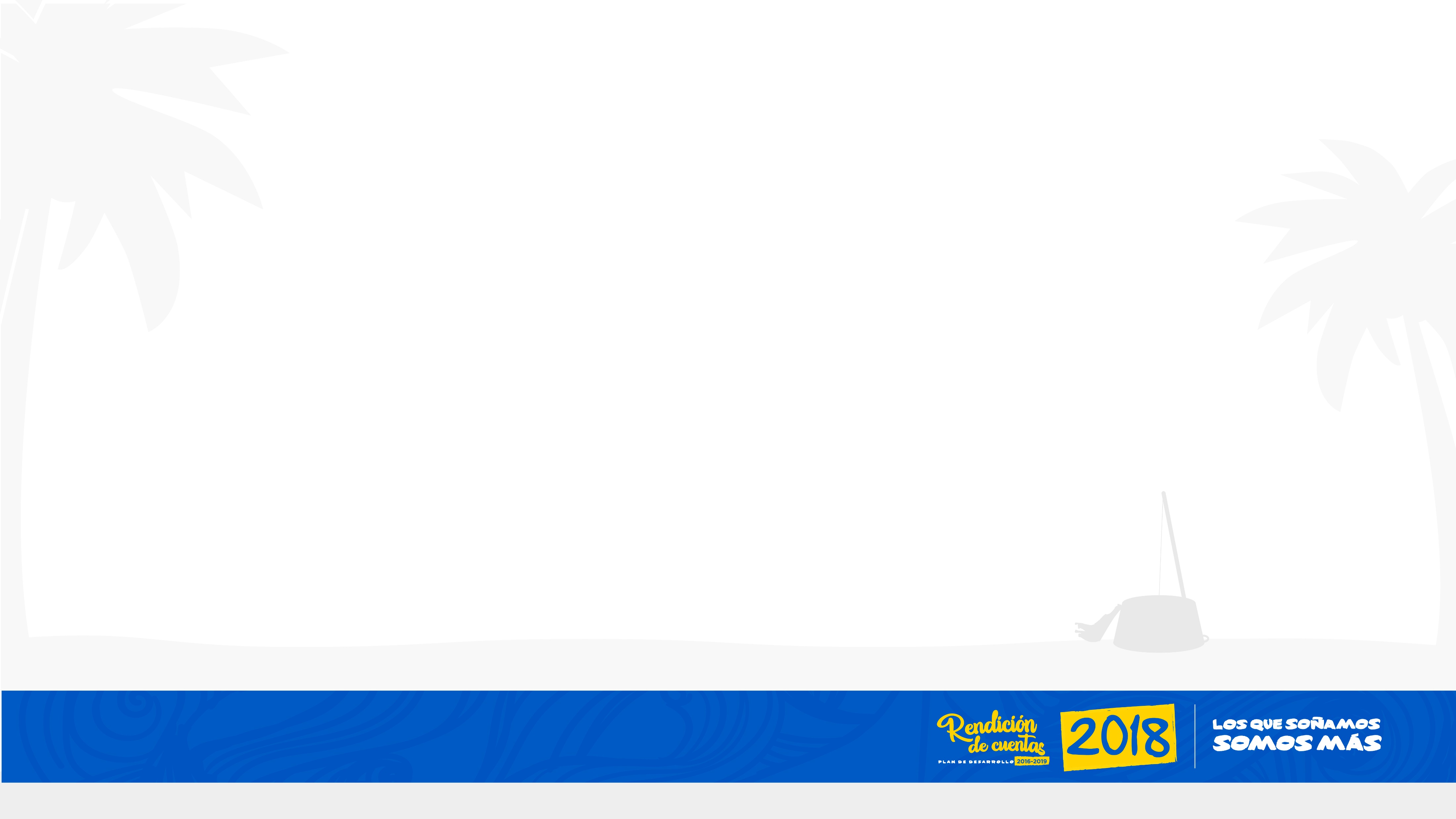 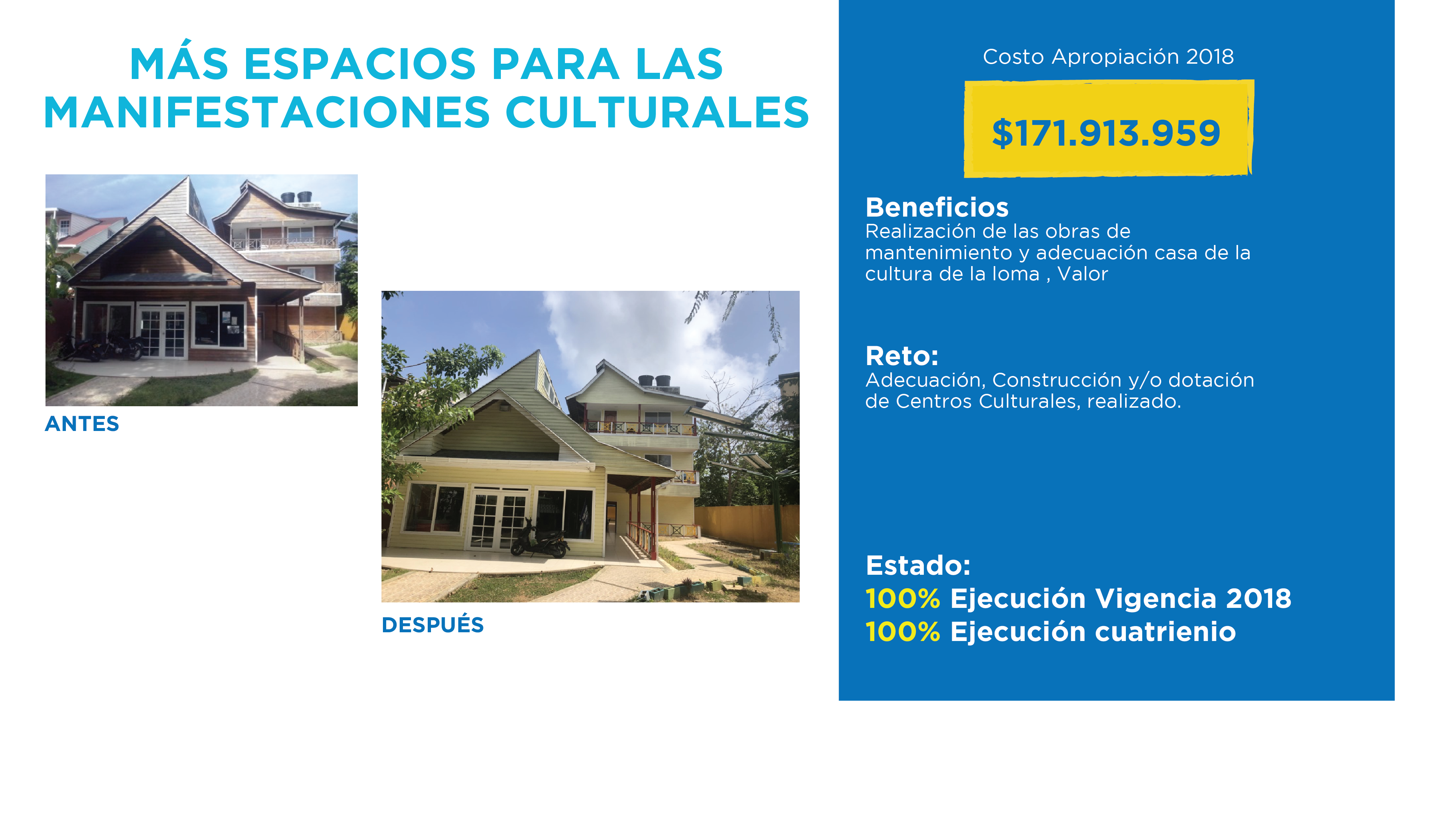 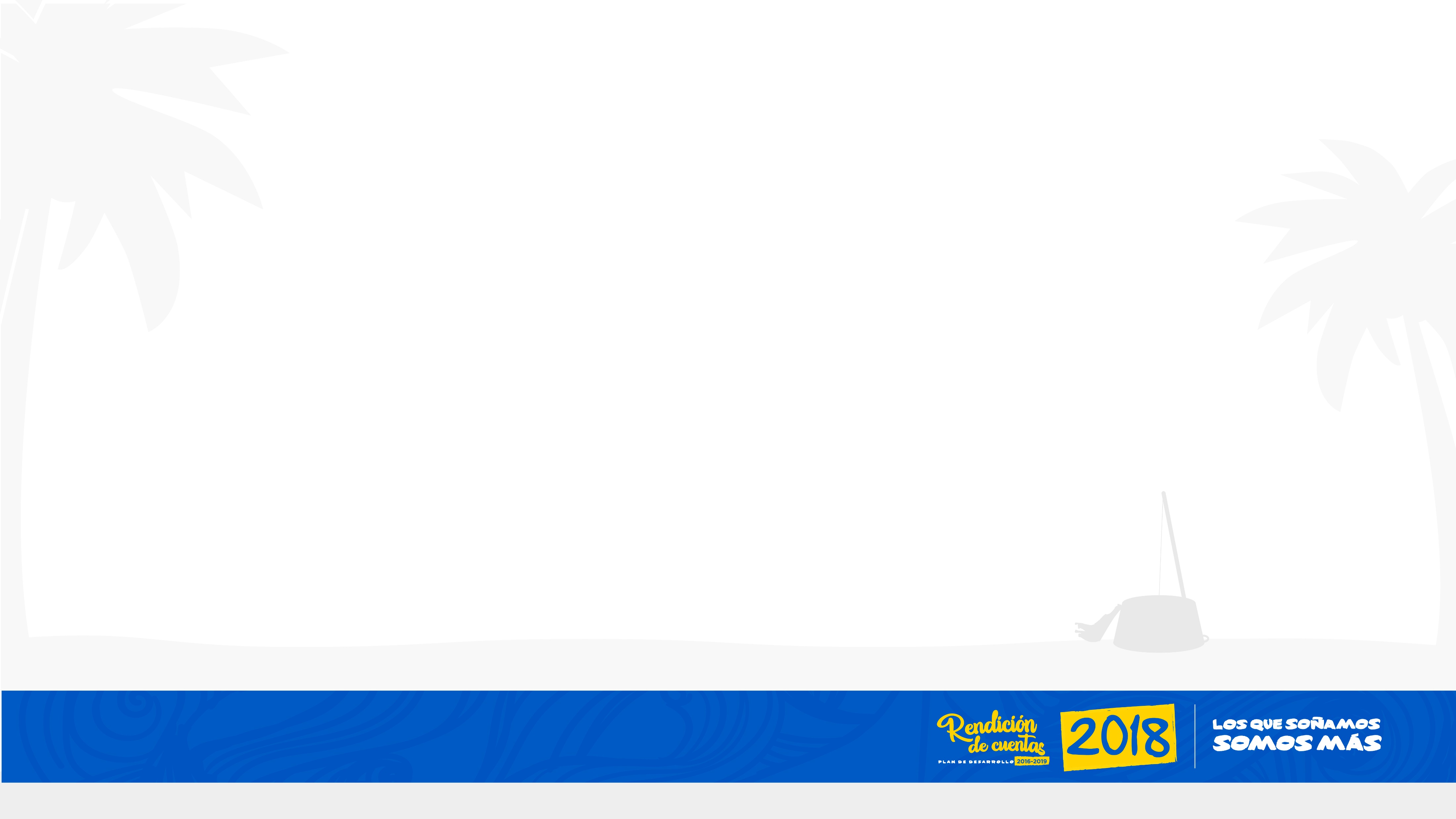 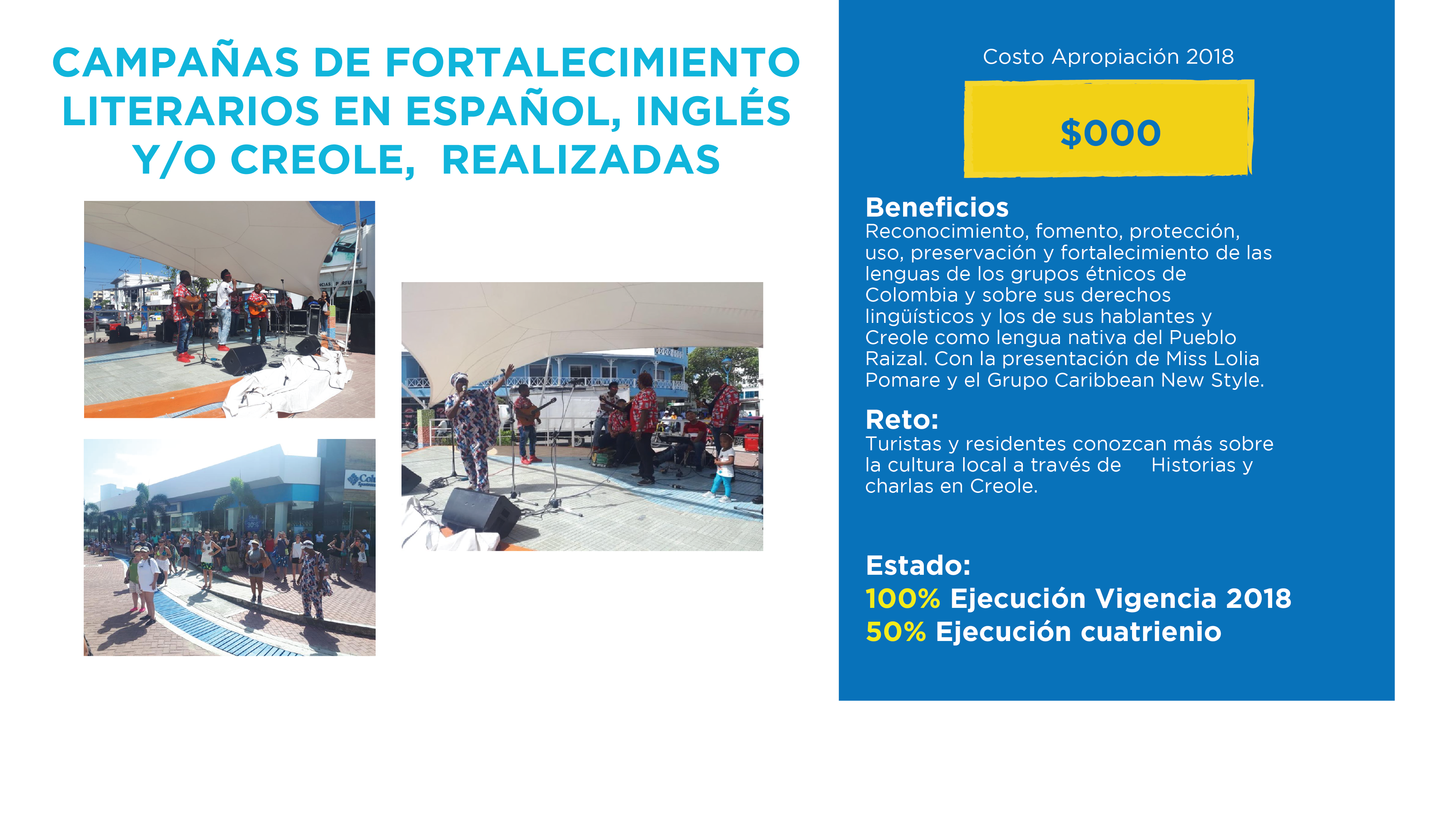 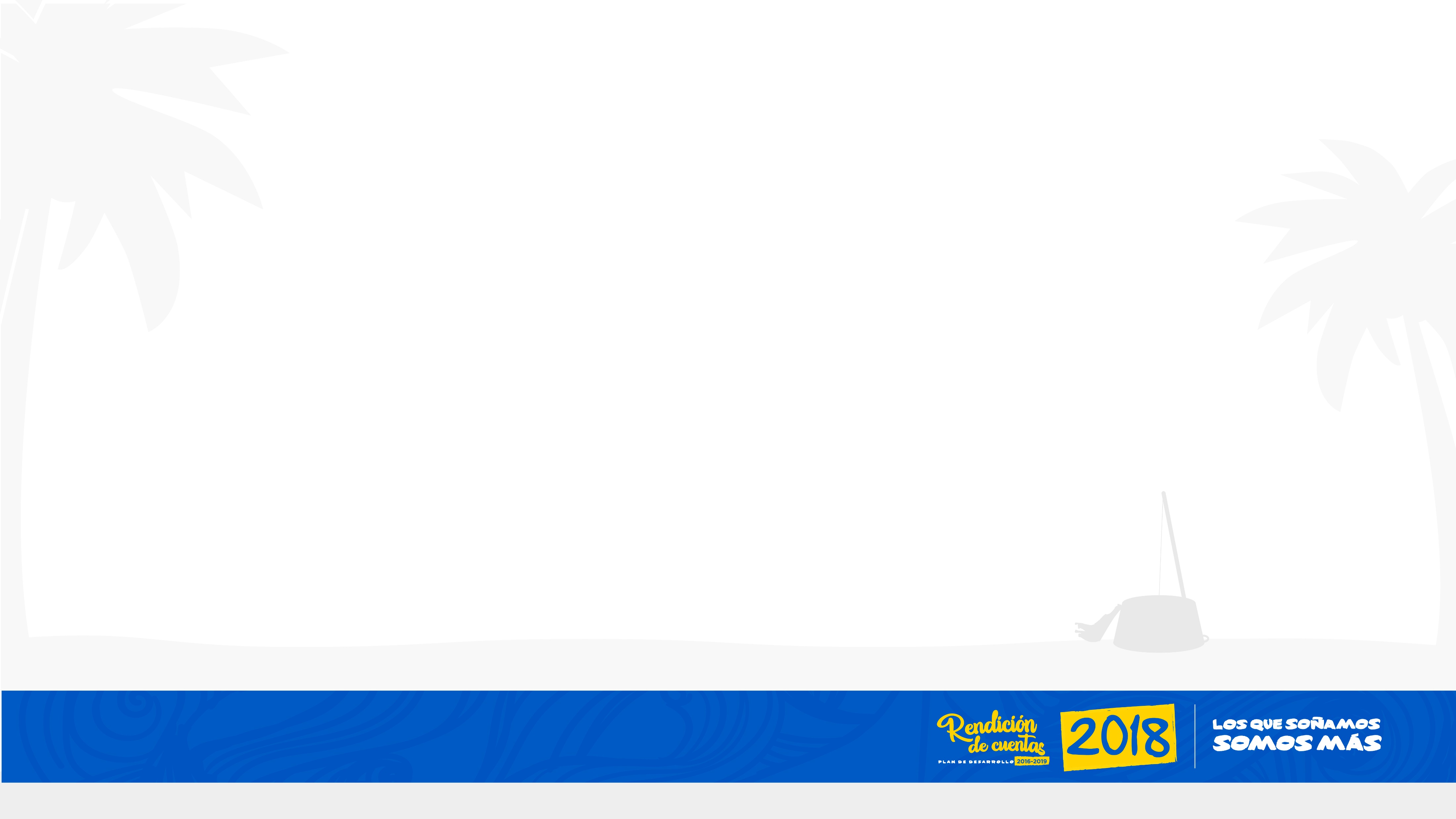 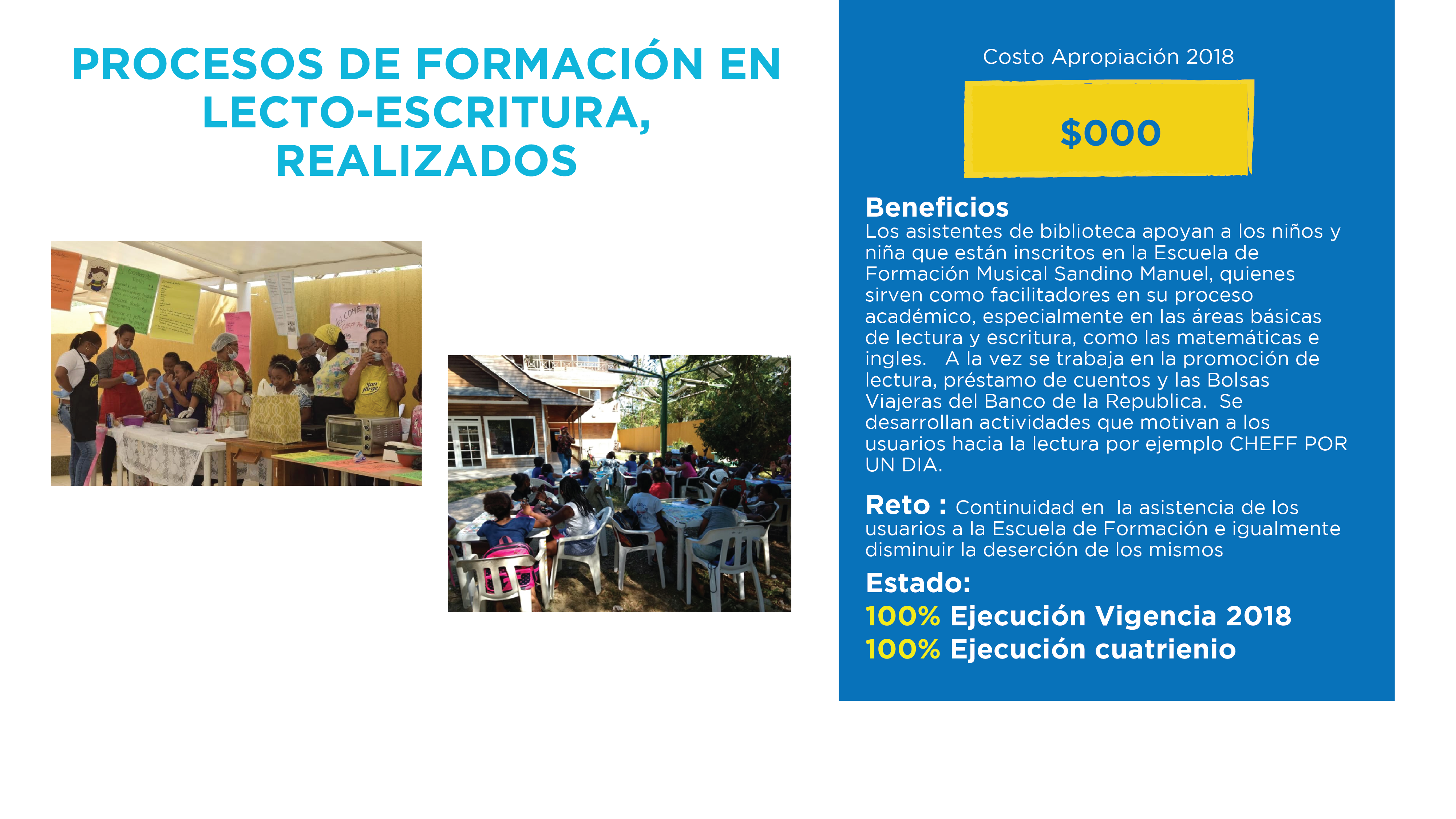 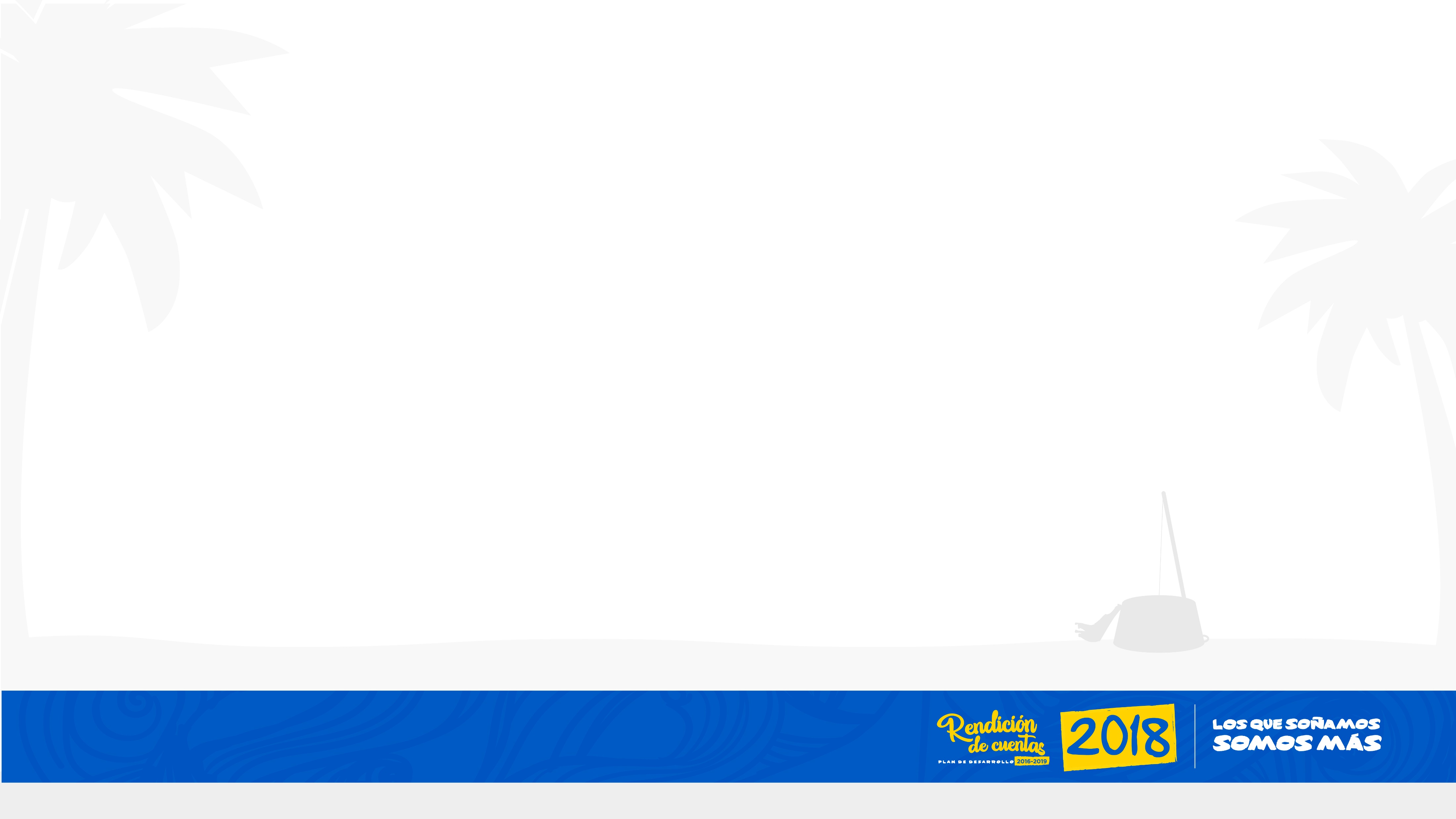 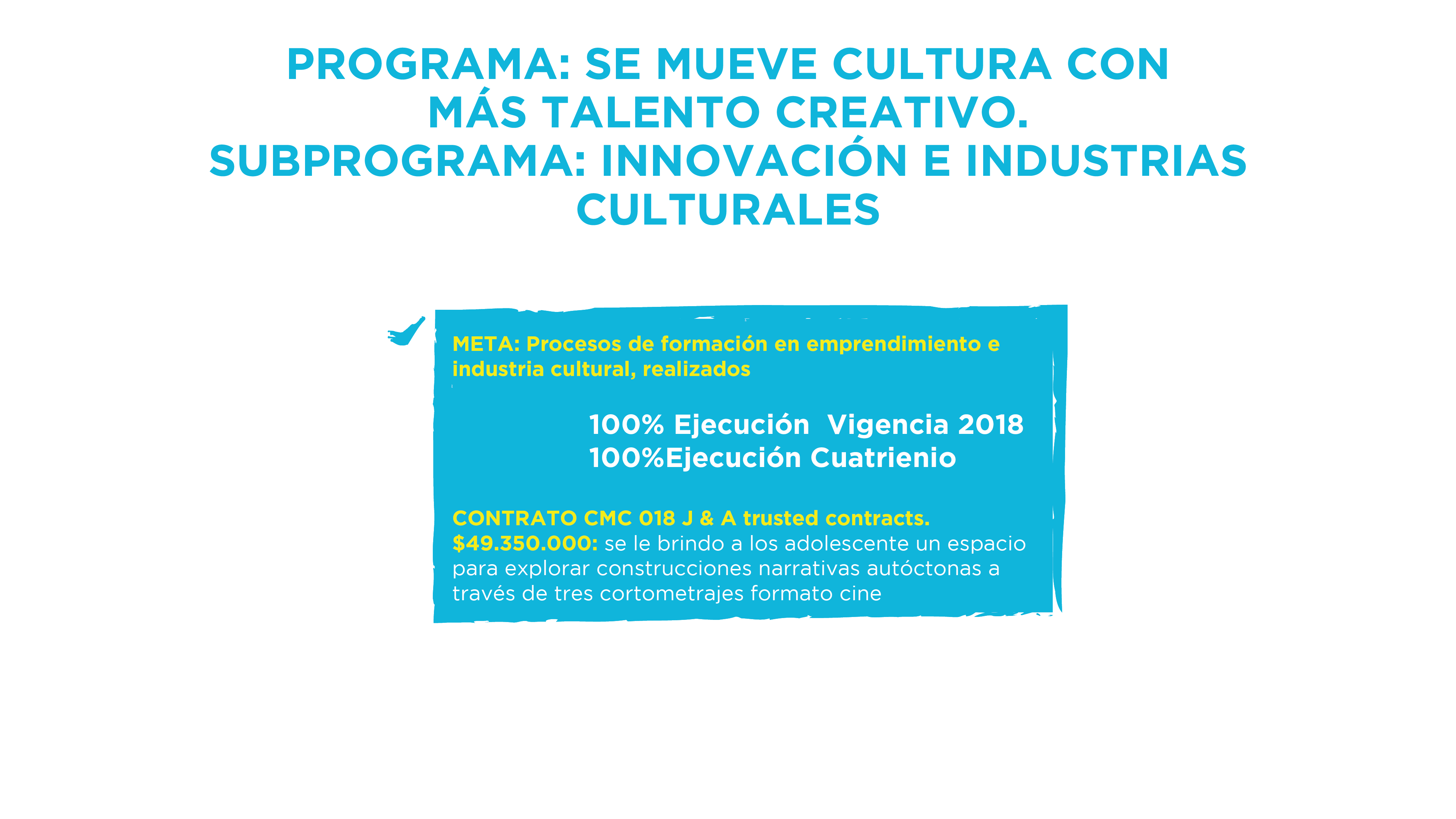 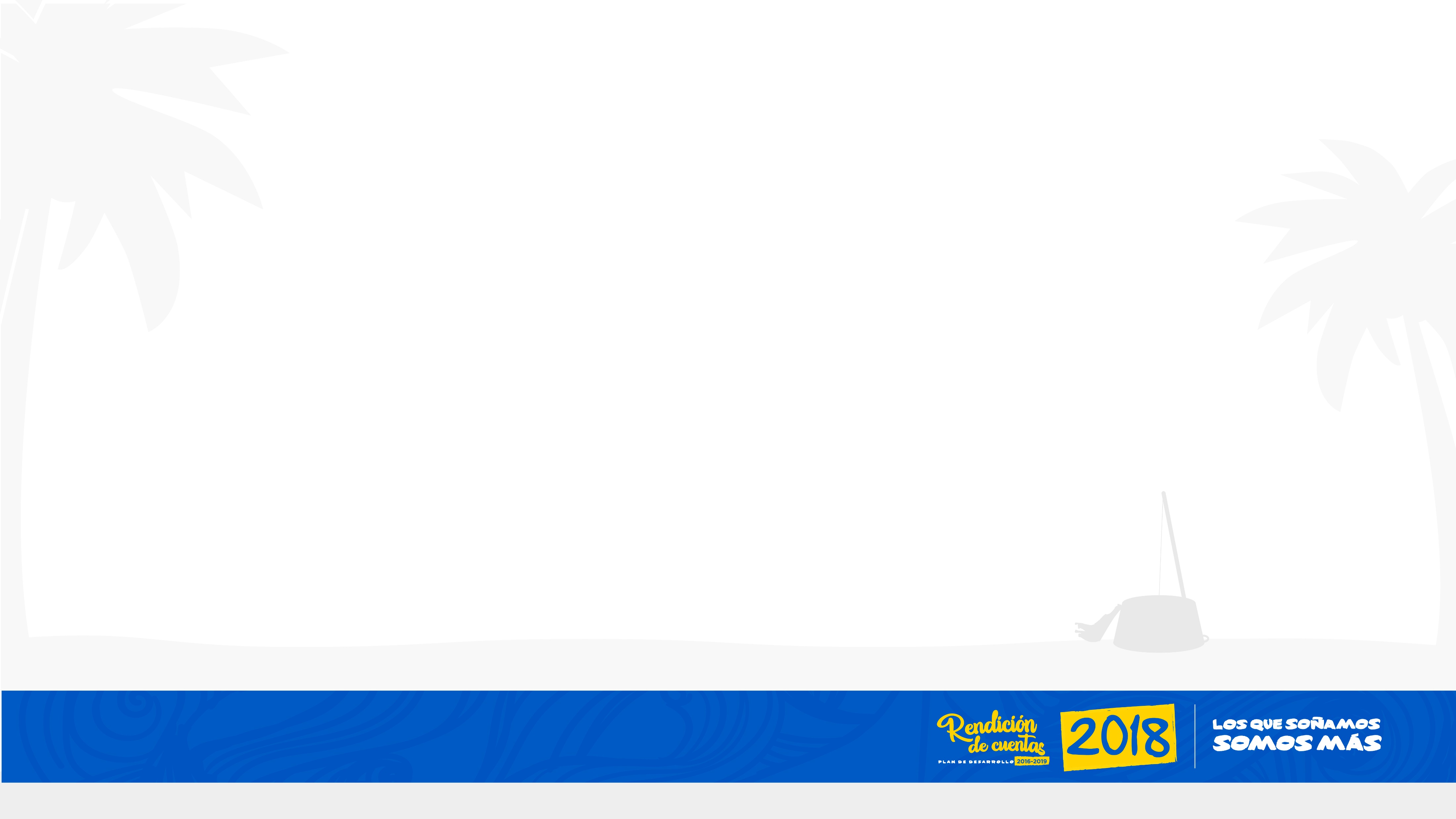 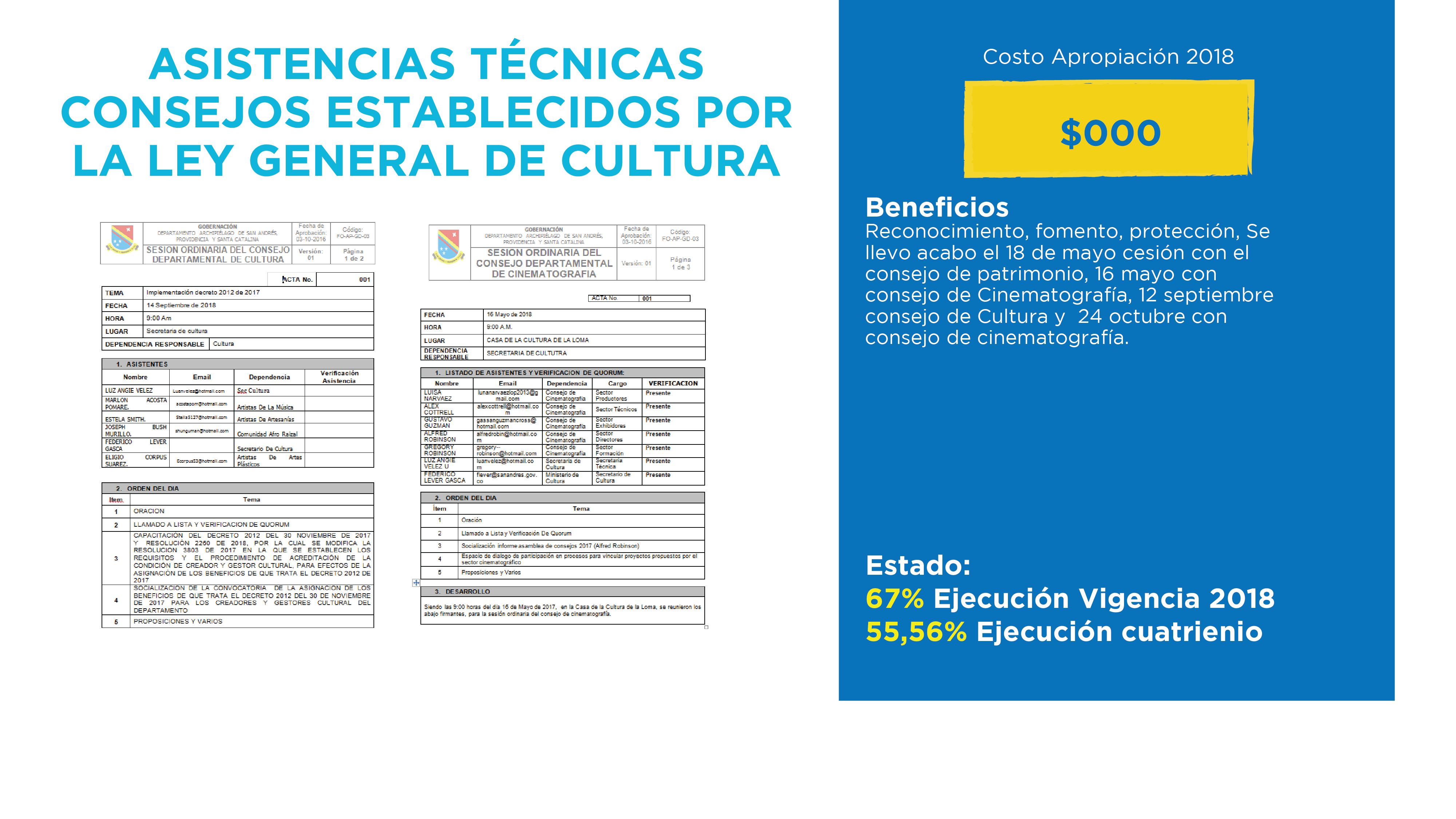 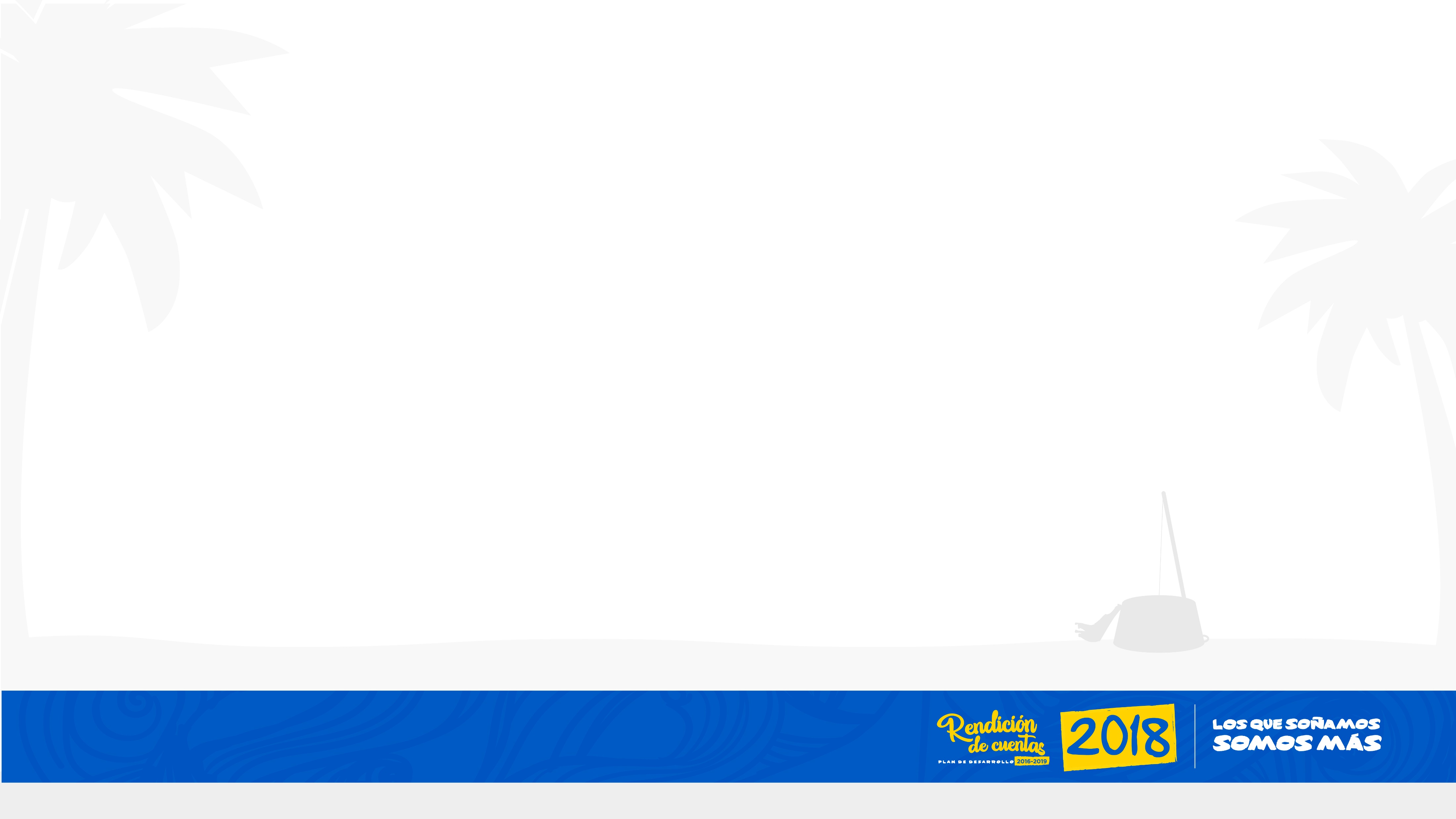 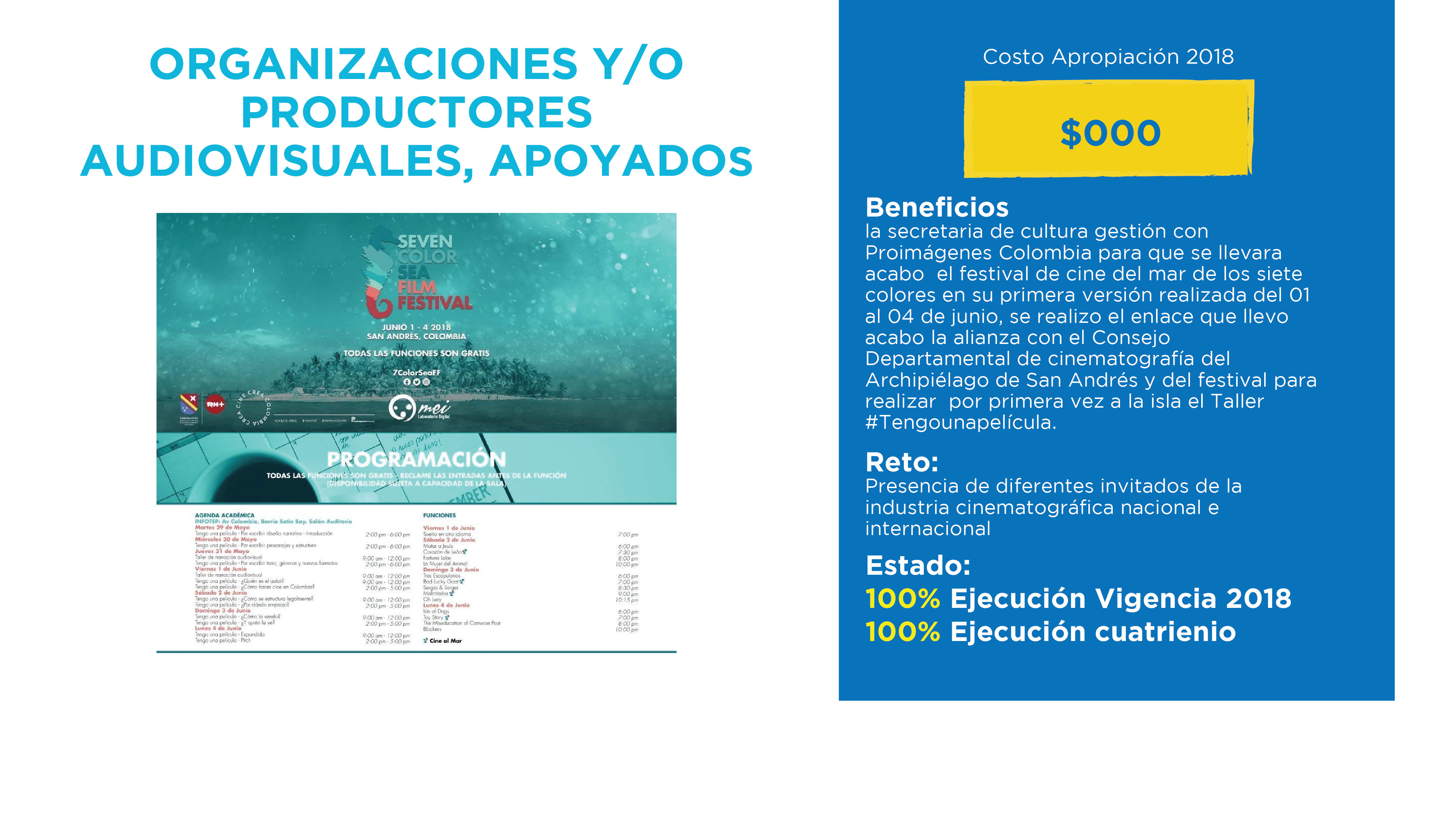 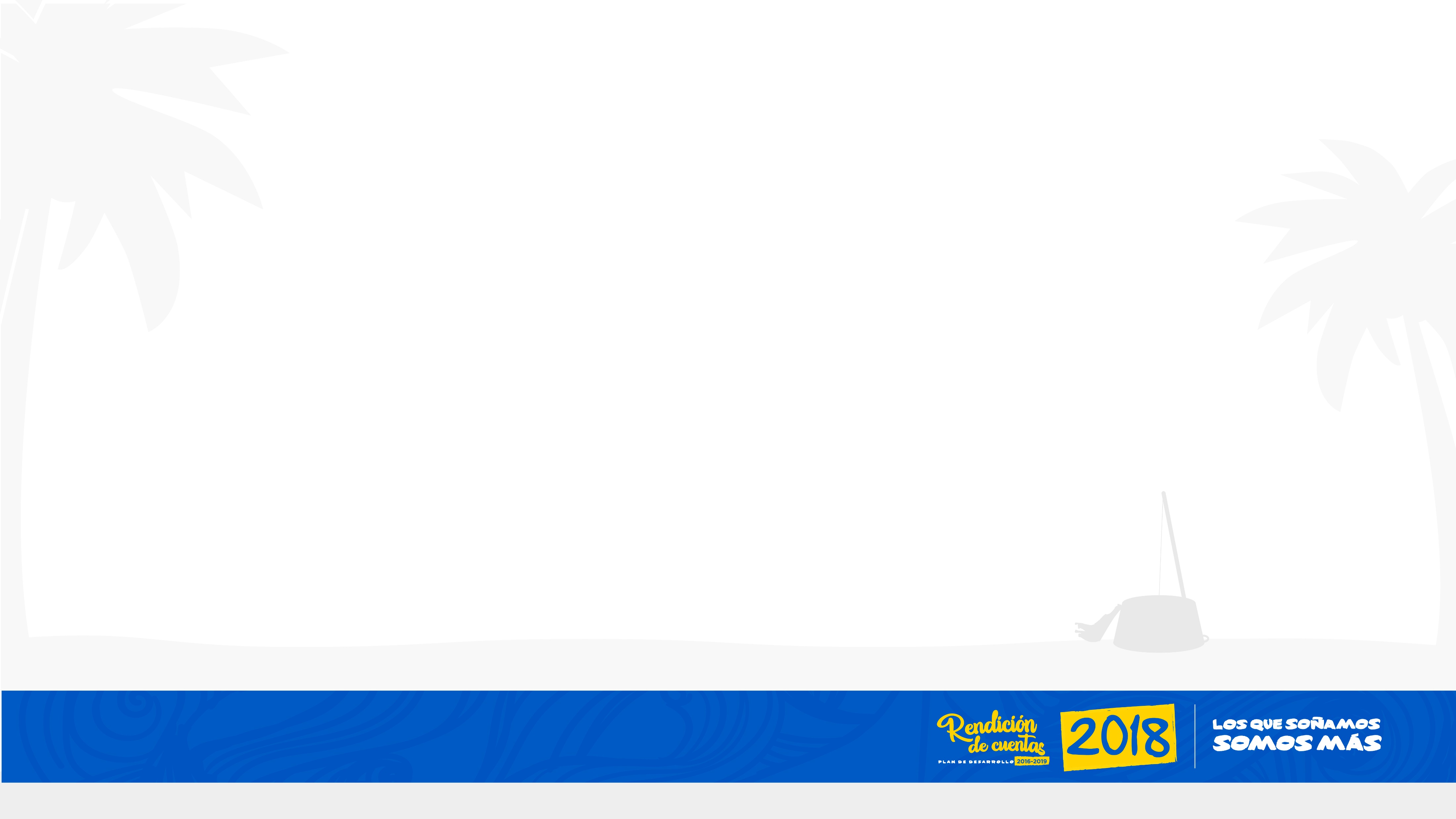 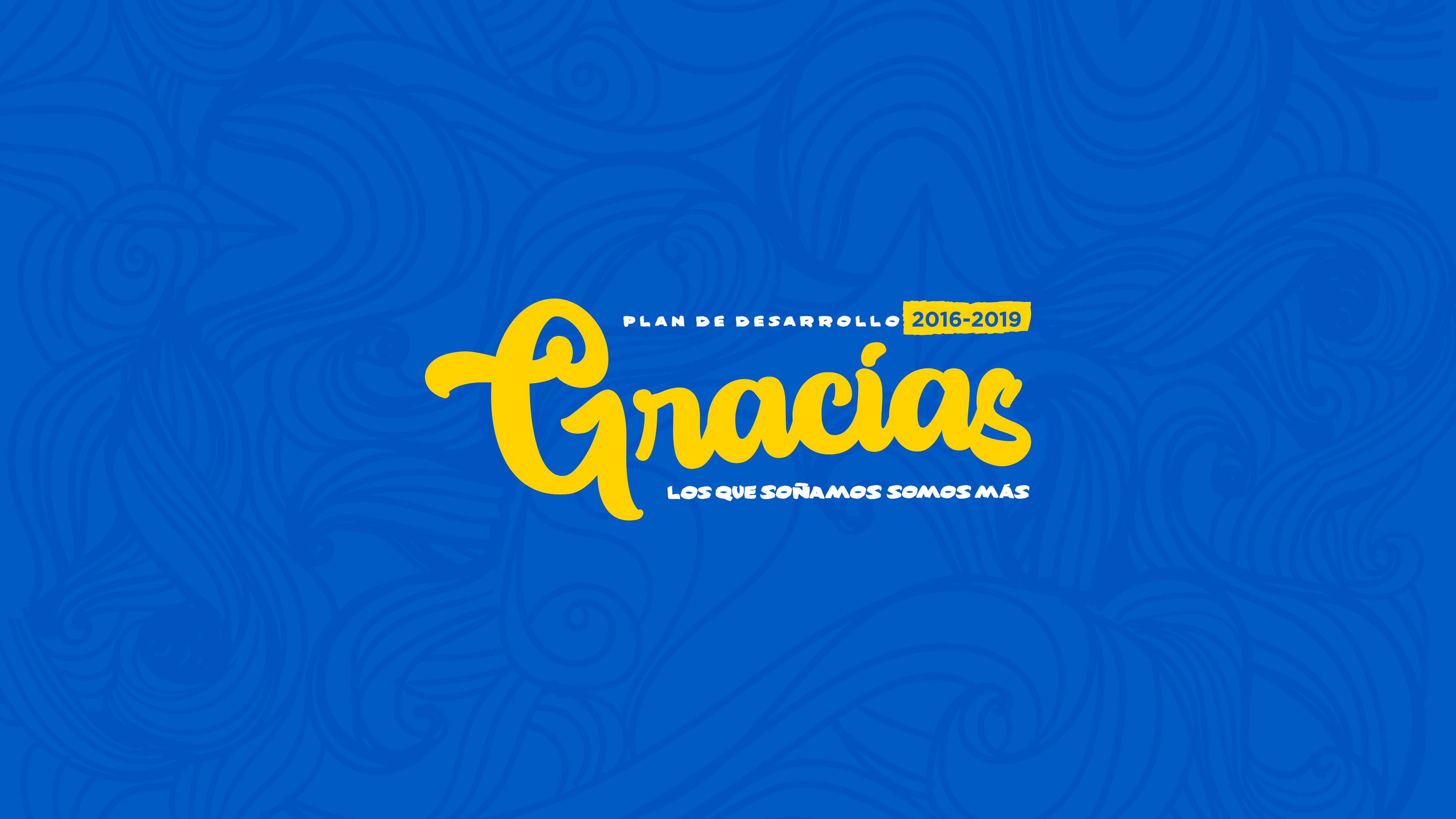